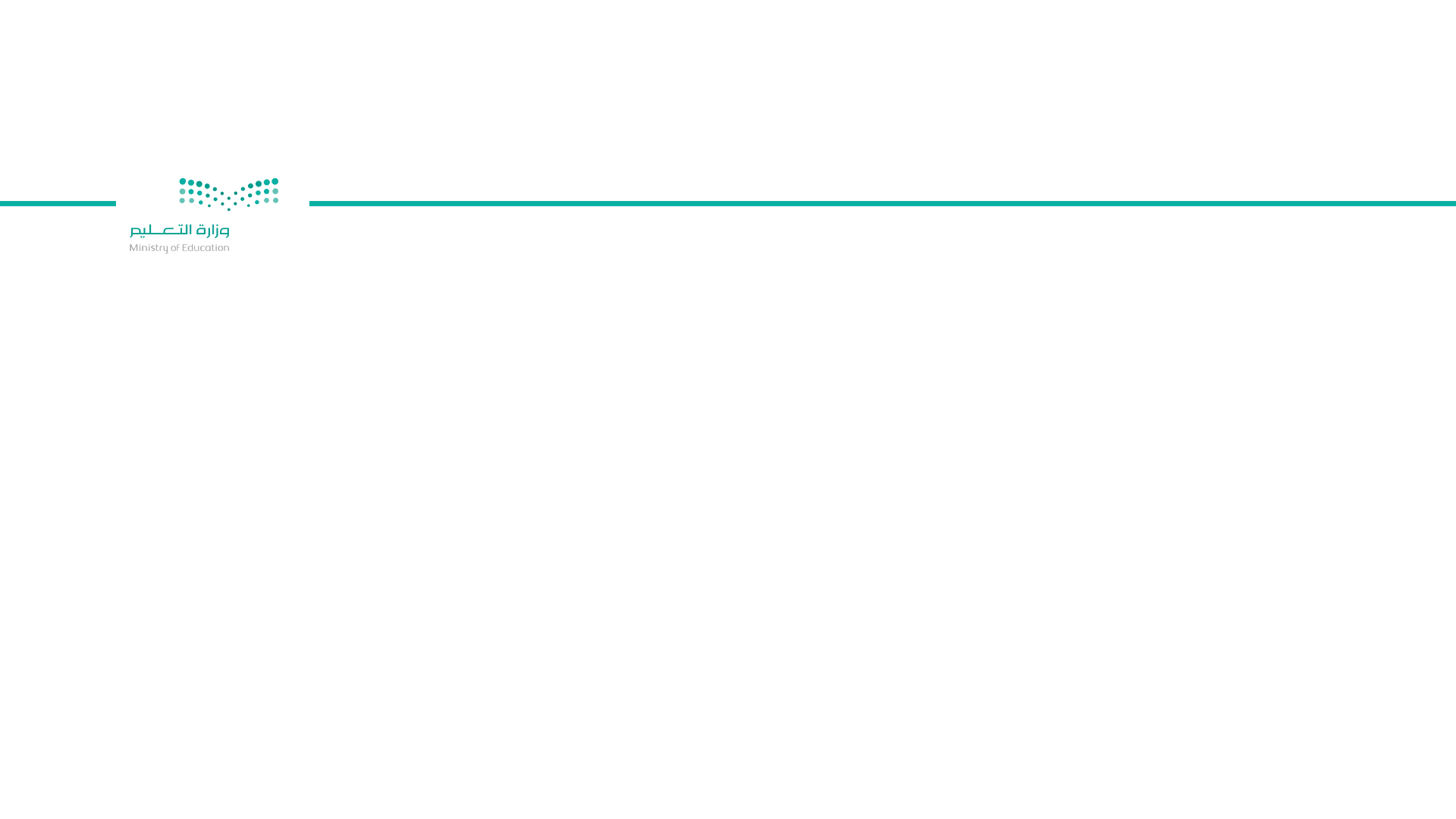 Record a Presentation
Use the Camtasia Add-in to record your presentations. Start by going to the Add-ins tab.
الثانوية ( مسار الصحة والحياة )
الصف/ المرحلة
الثاني
الفصل الدراسي
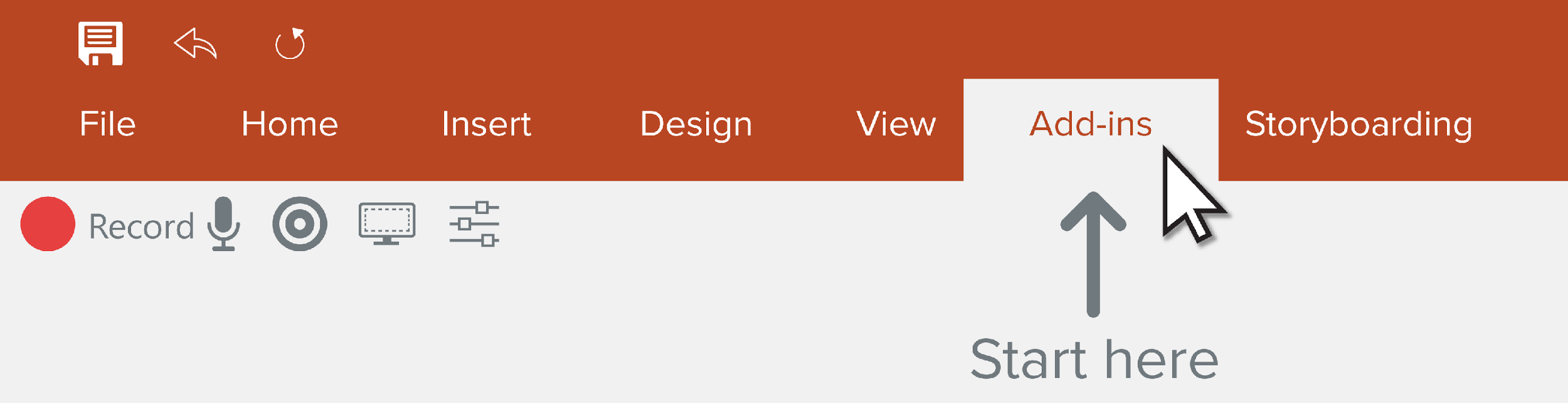 مبادئ العلوم الصحية
المـــــــــــــــادة
اثراءات الفصل 4+5+6
موضوع الدرس
رعد النفيعي
اسم المعلم
مبادئ العلوم الصحية 
اثراءات الفصل 4+5+6
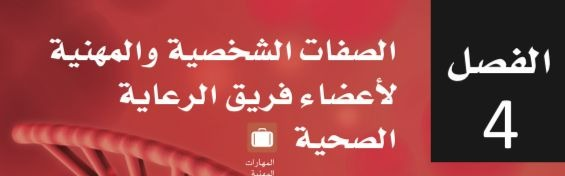 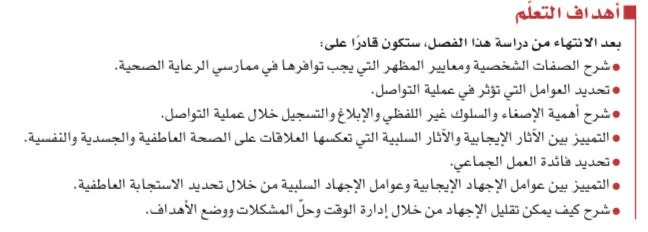 مبادئ العلوم الصحية 
اثراءات الفصل 4+5+6
مبادئ العلوم الصحية 
اثراءات الفصل 4+5+6
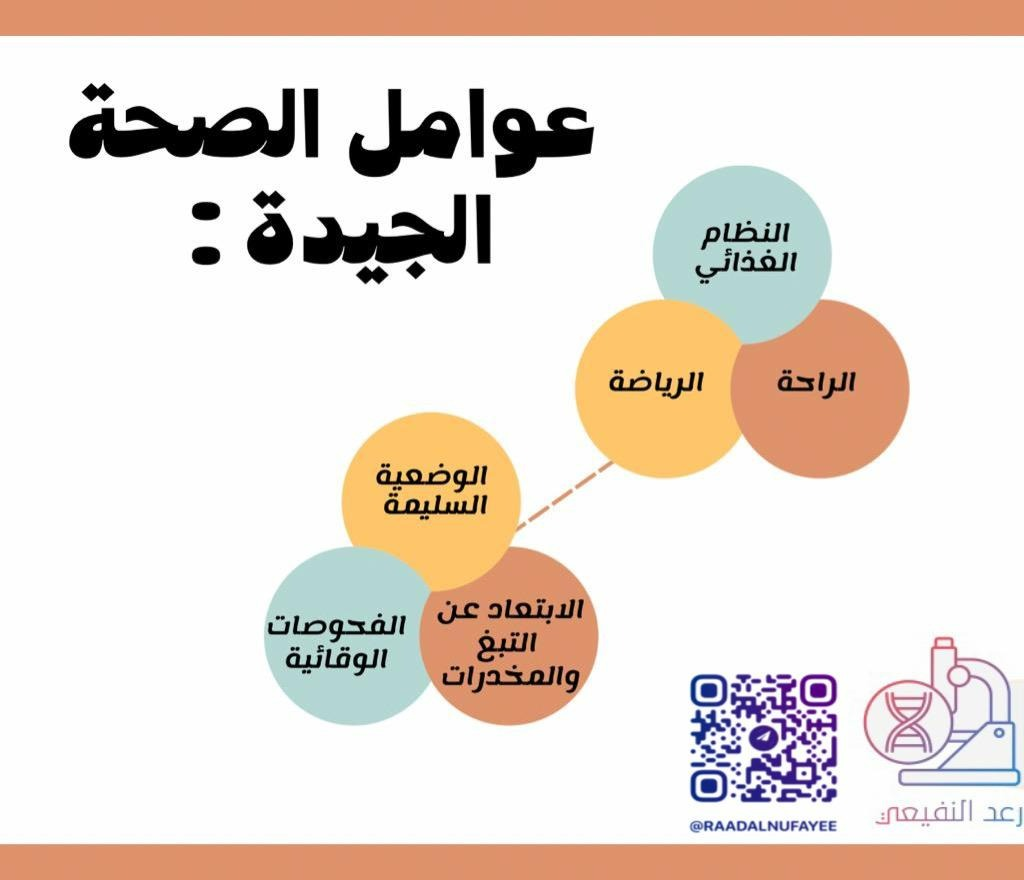 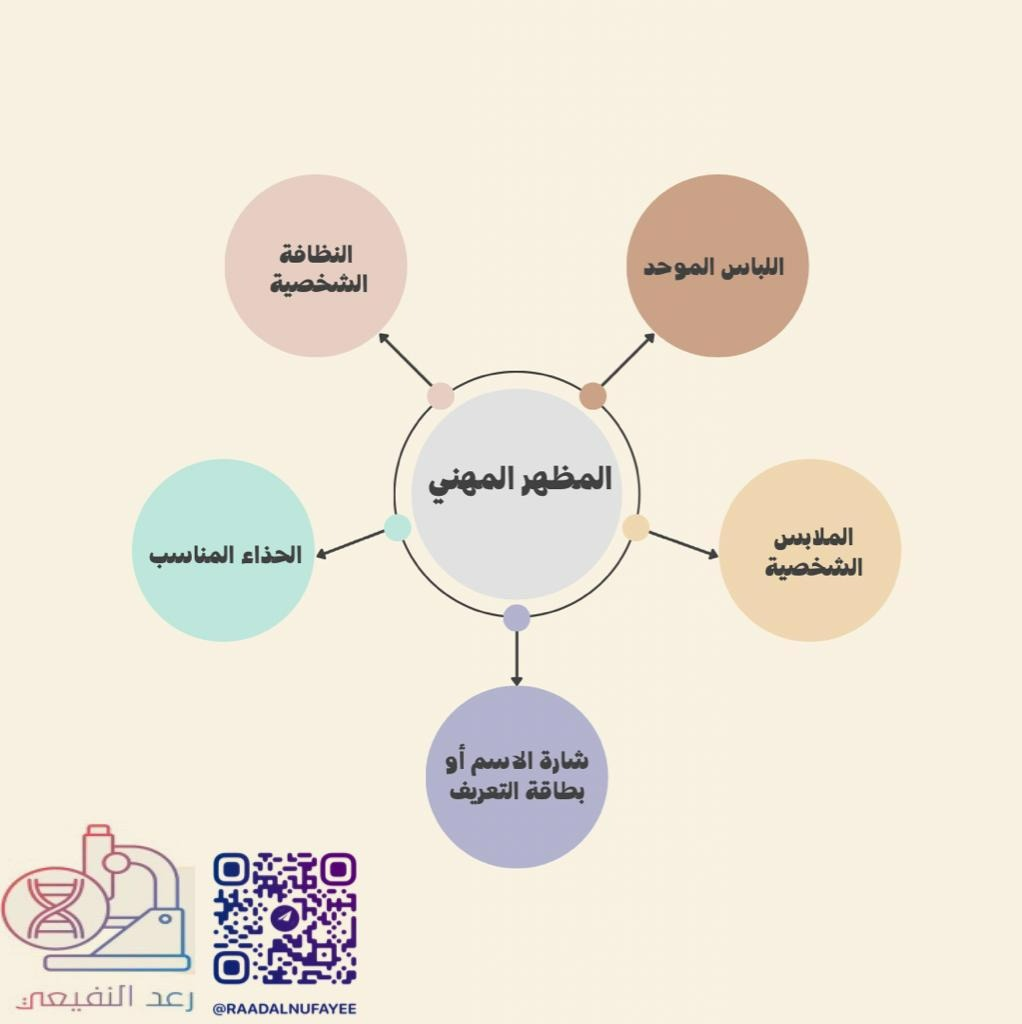 مبادئ العلوم الصحية 
اثراءات الفصل 4+5+6
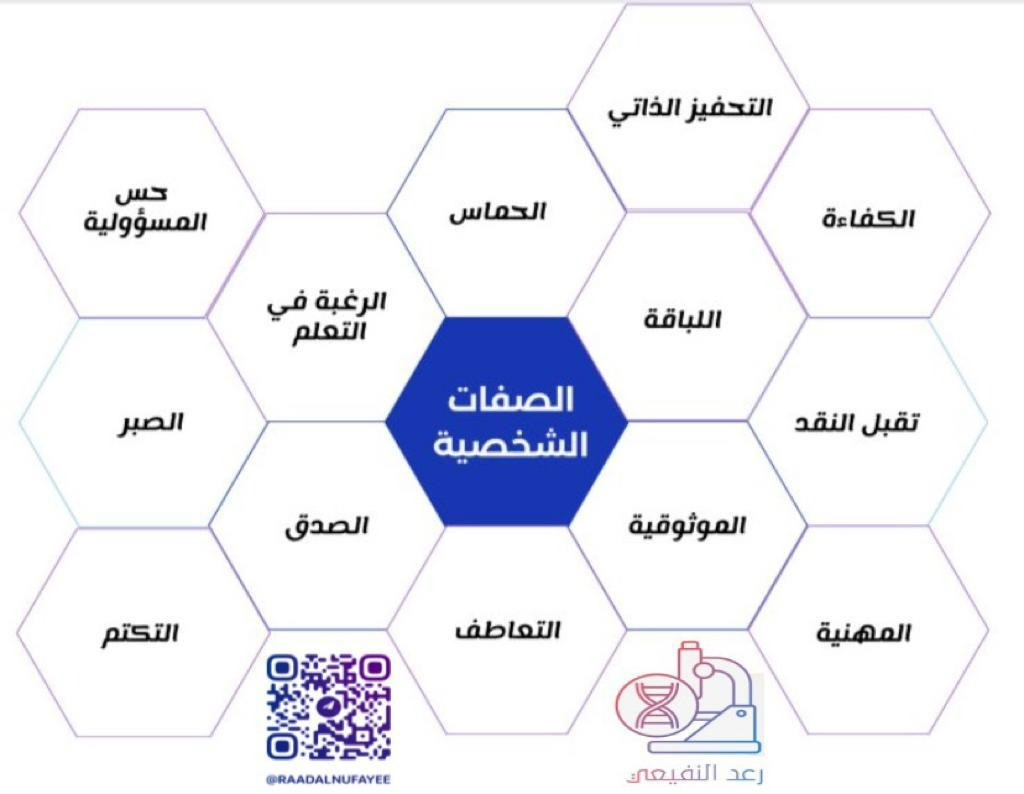 مبادئ العلوم الصحية 
اثراءات الفصل 4+5+6
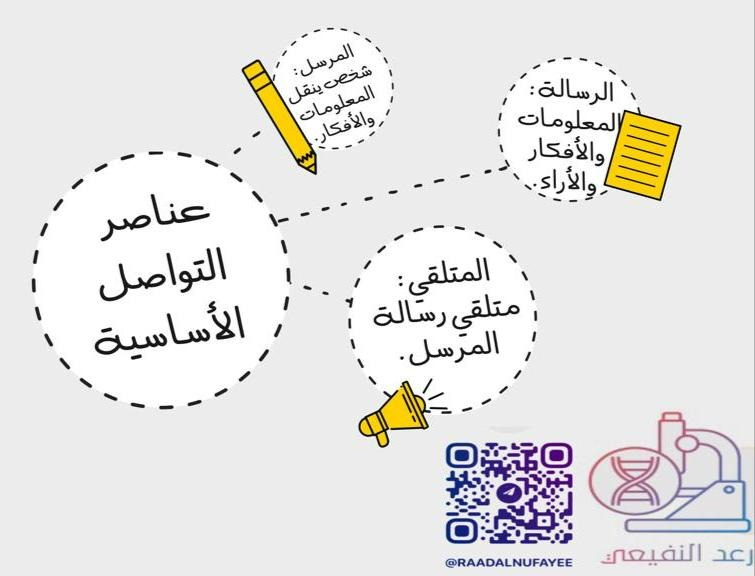 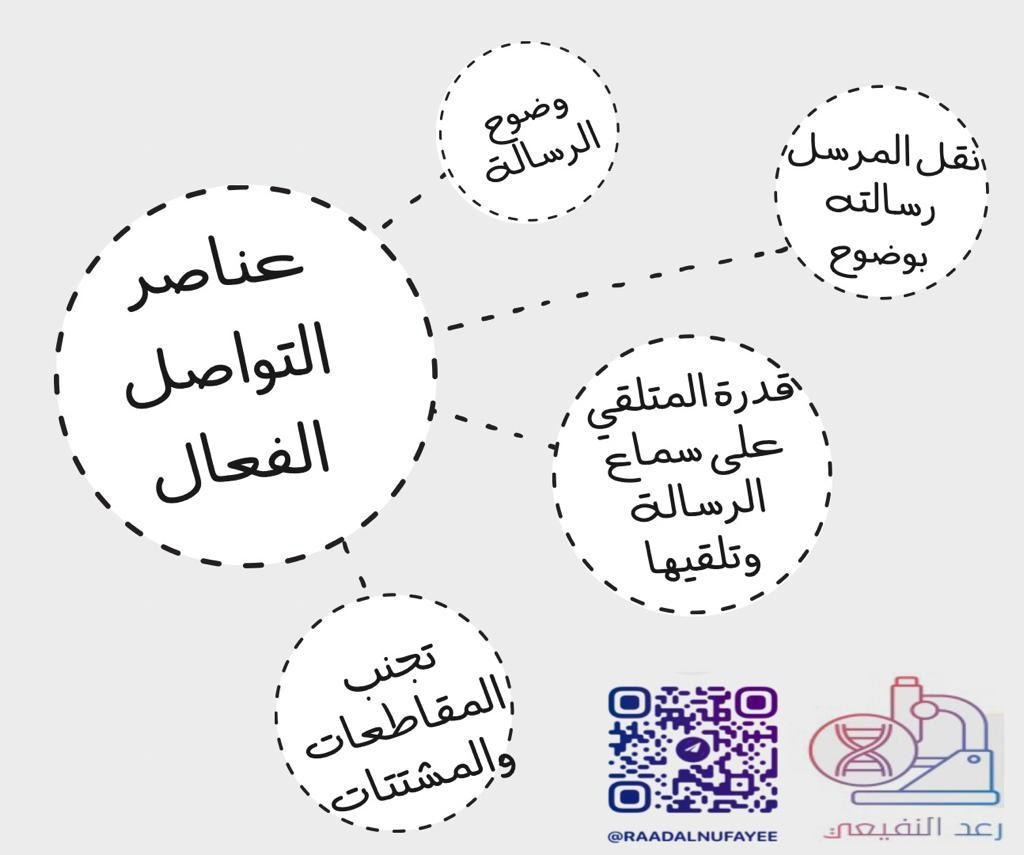 مبادئ العلوم الصحية 
اثراءات الفصل 4+5+6
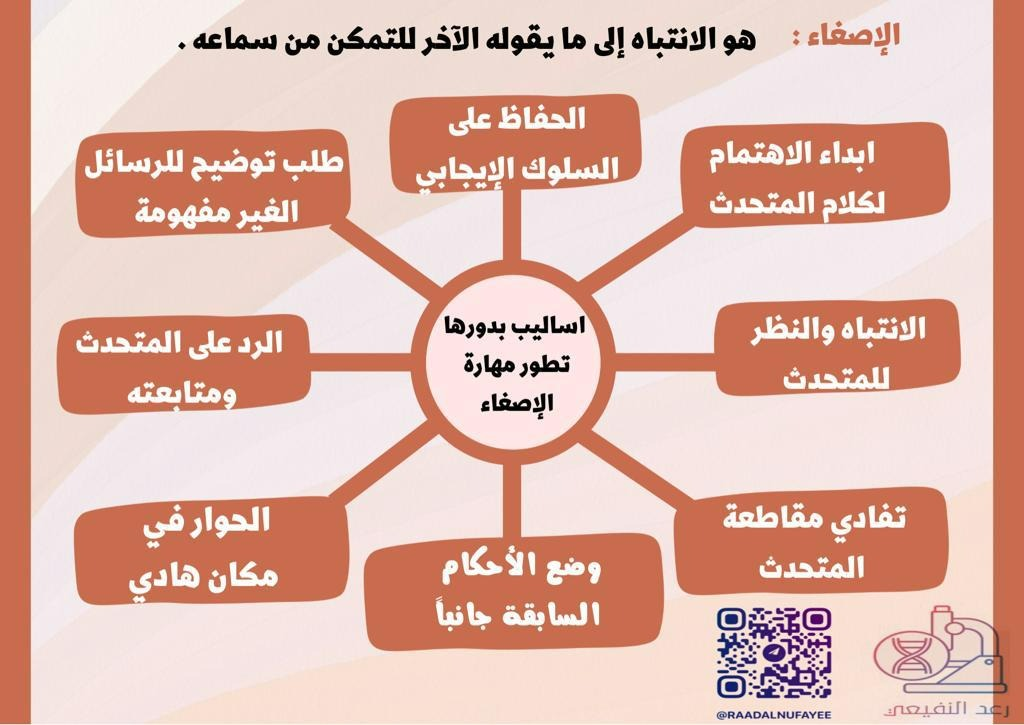 مبادئ العلوم الصحية 
اثراءات الفصل 4+5+6
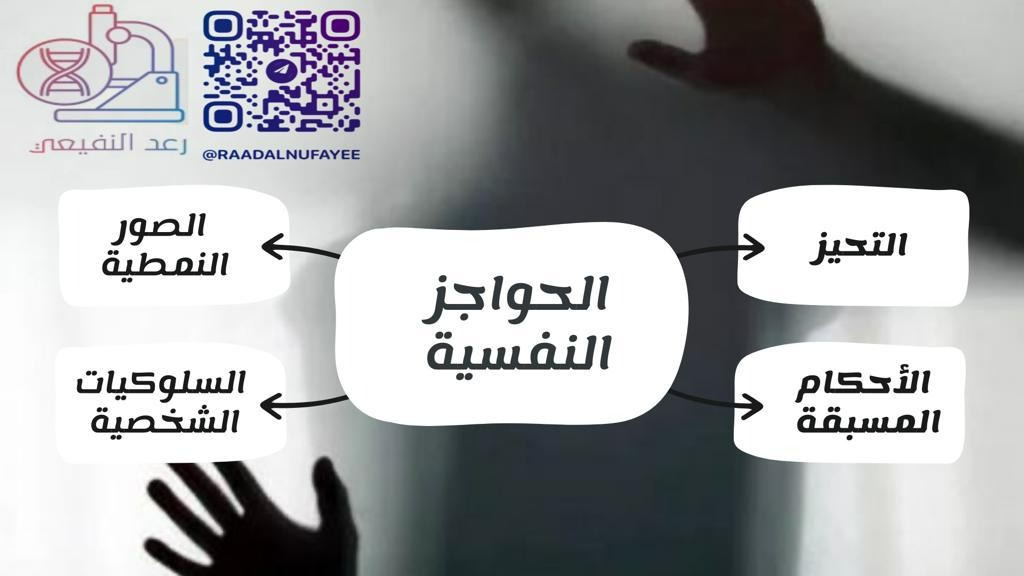 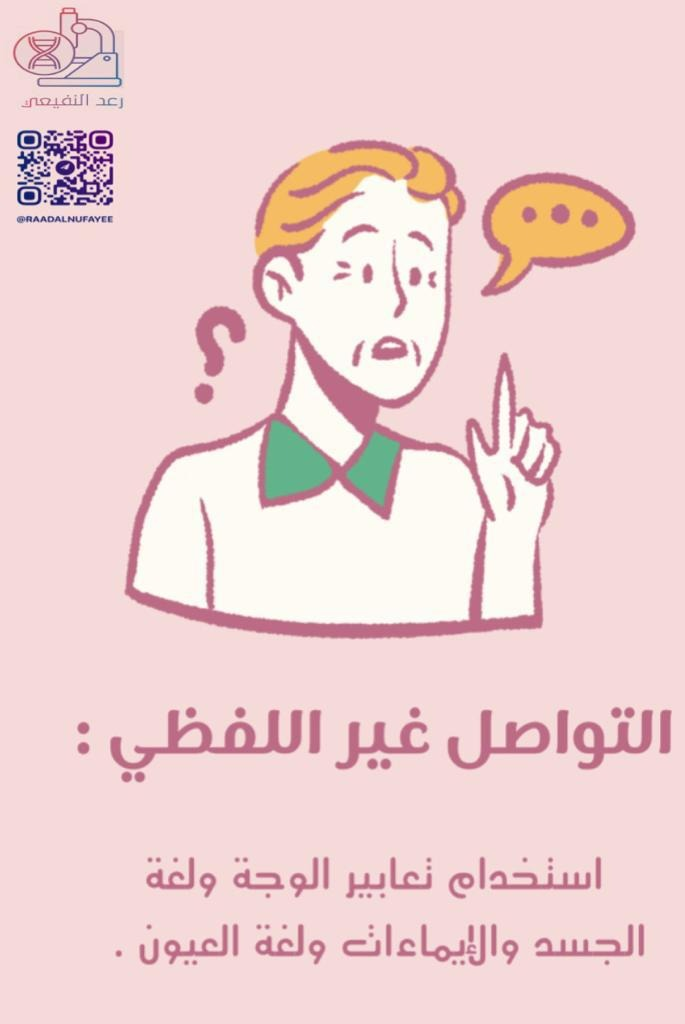 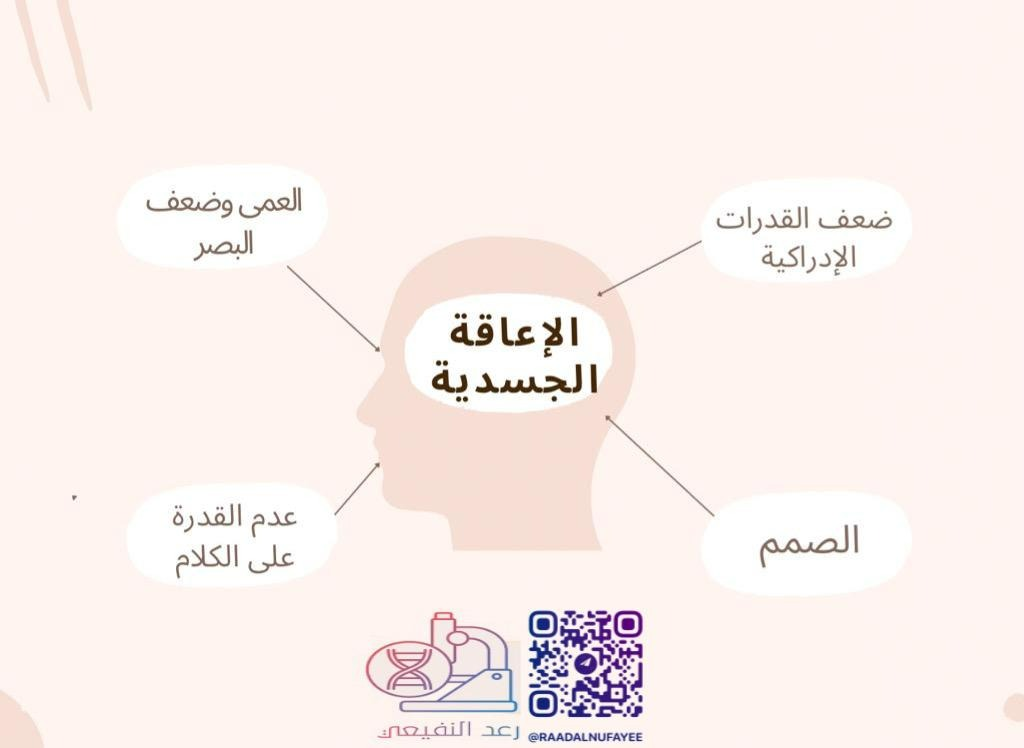 مبادئ العلوم الصحية 
اثراءات الفصل 4+5+6
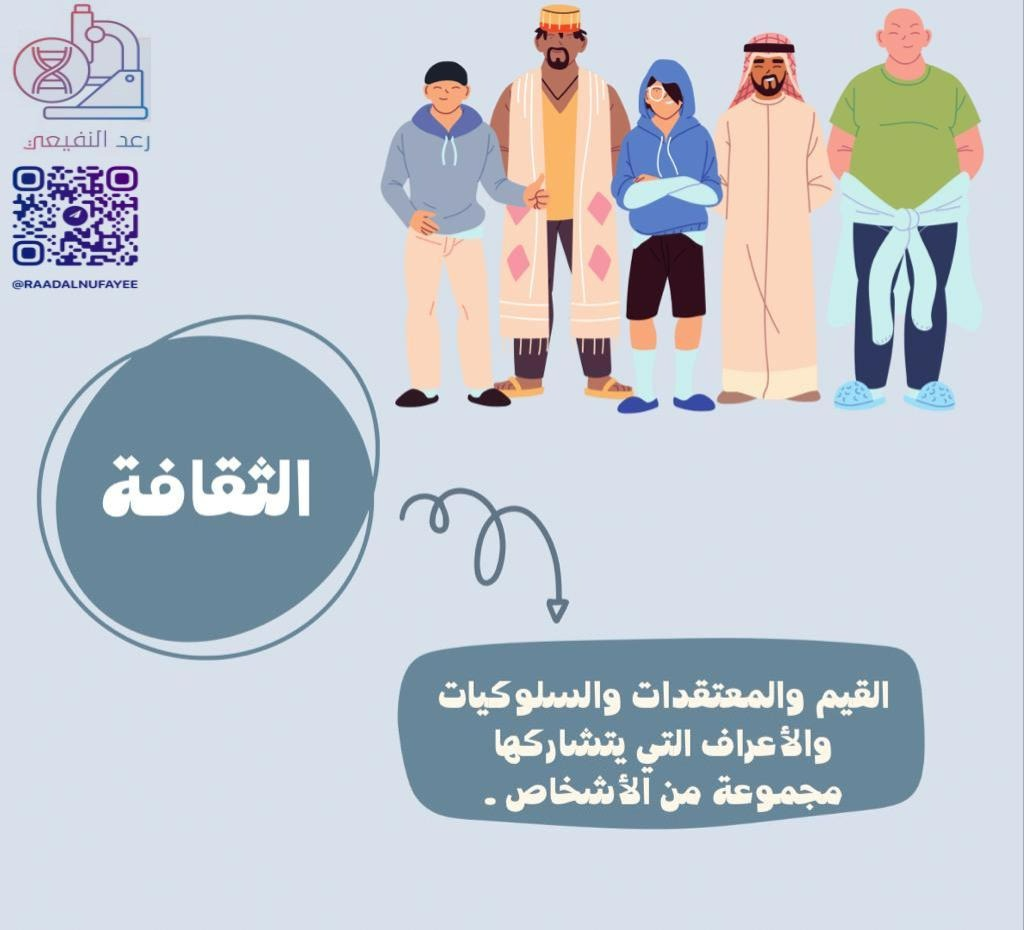 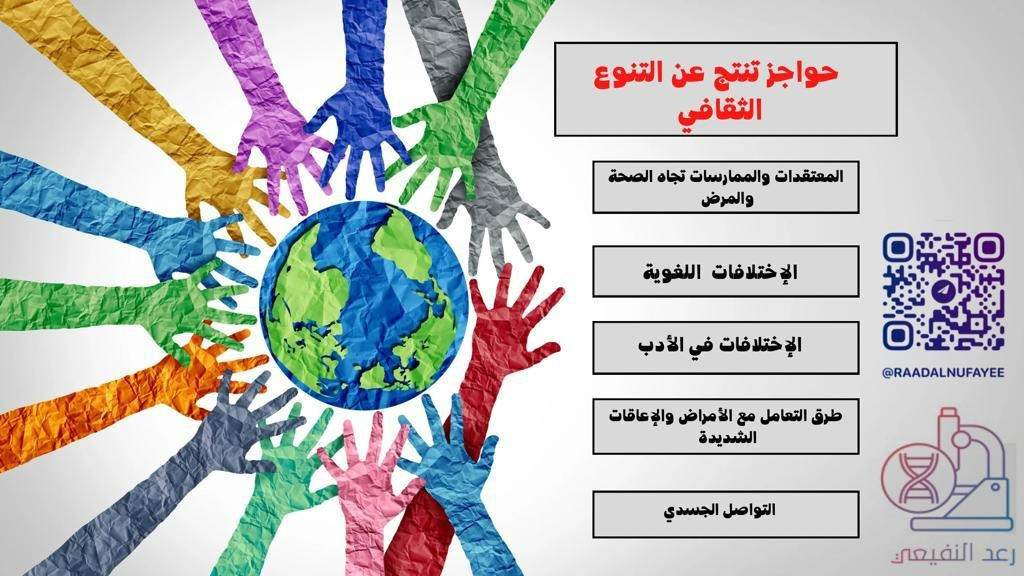 مبادئ العلوم الصحية 
اثراءات الفصل 4+5+6
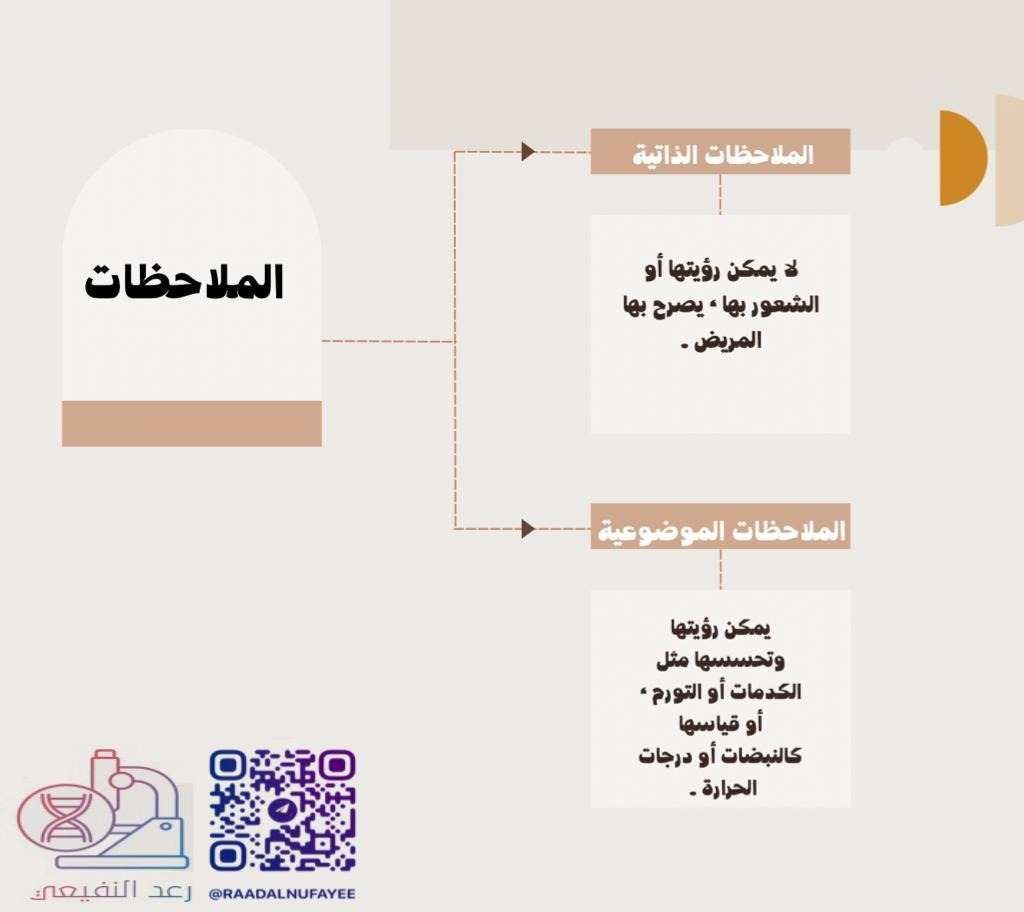 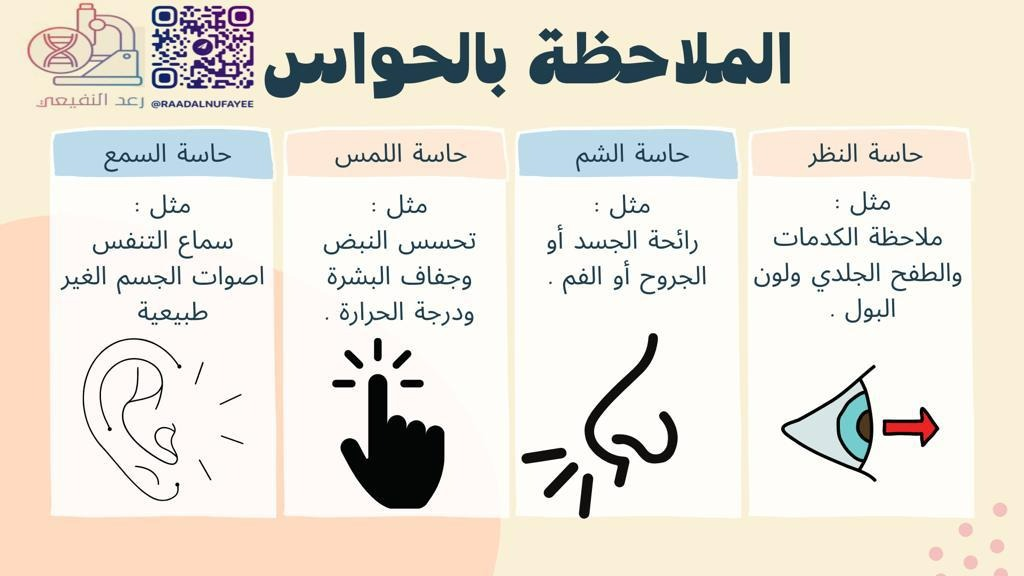 مبادئ العلوم الصحية 
اثراءات الفصل 4+5+6
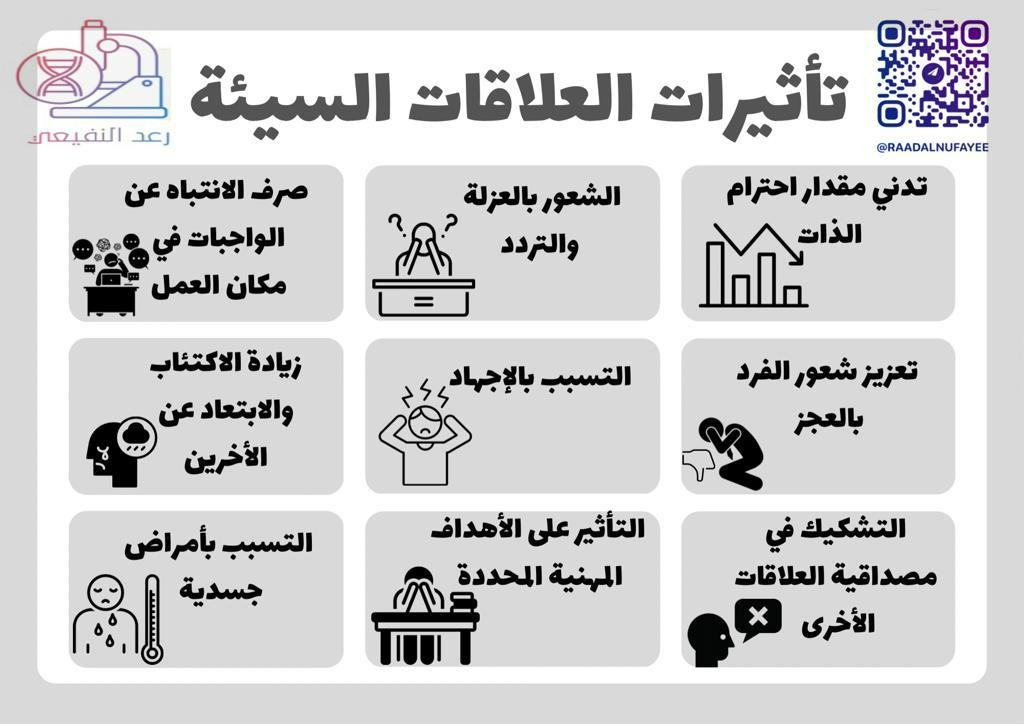 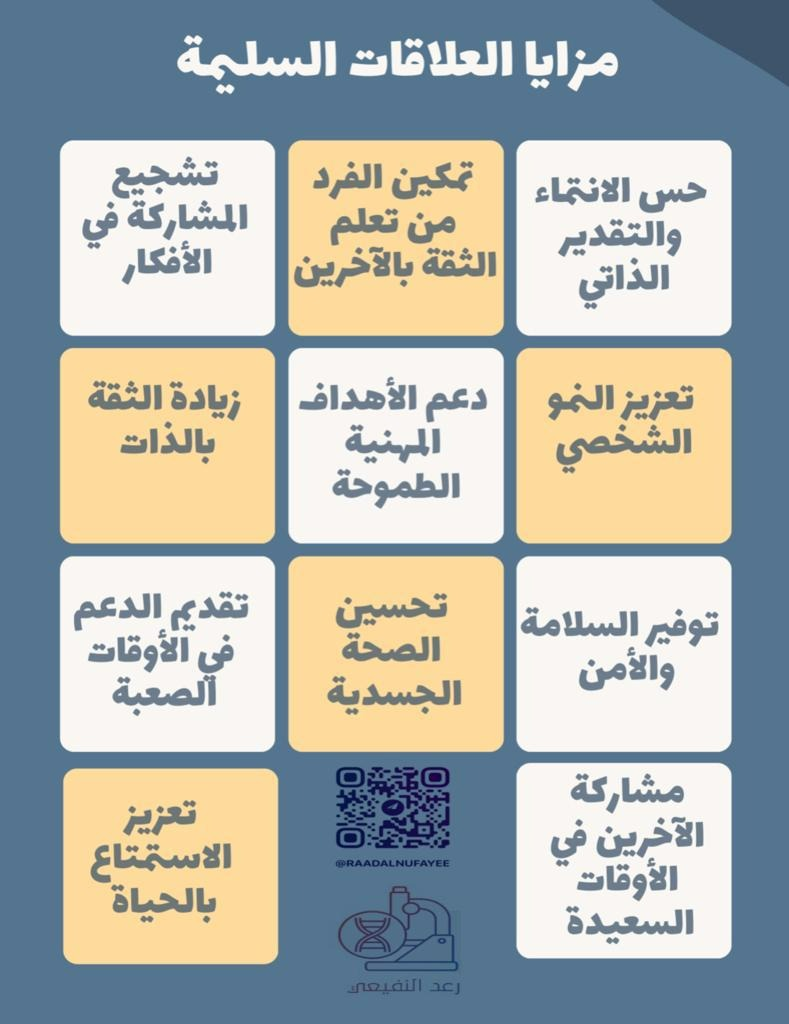 مبادئ العلوم الصحية 
اثراءات الفصل 4+5+6
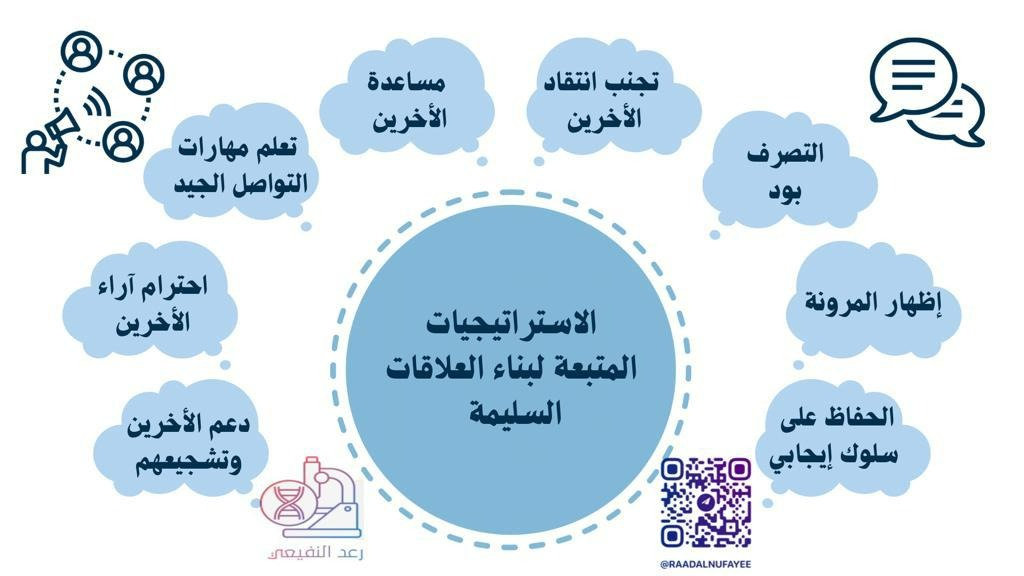 مبادئ العلوم الصحية 
اثراءات الفصل 4+5+6
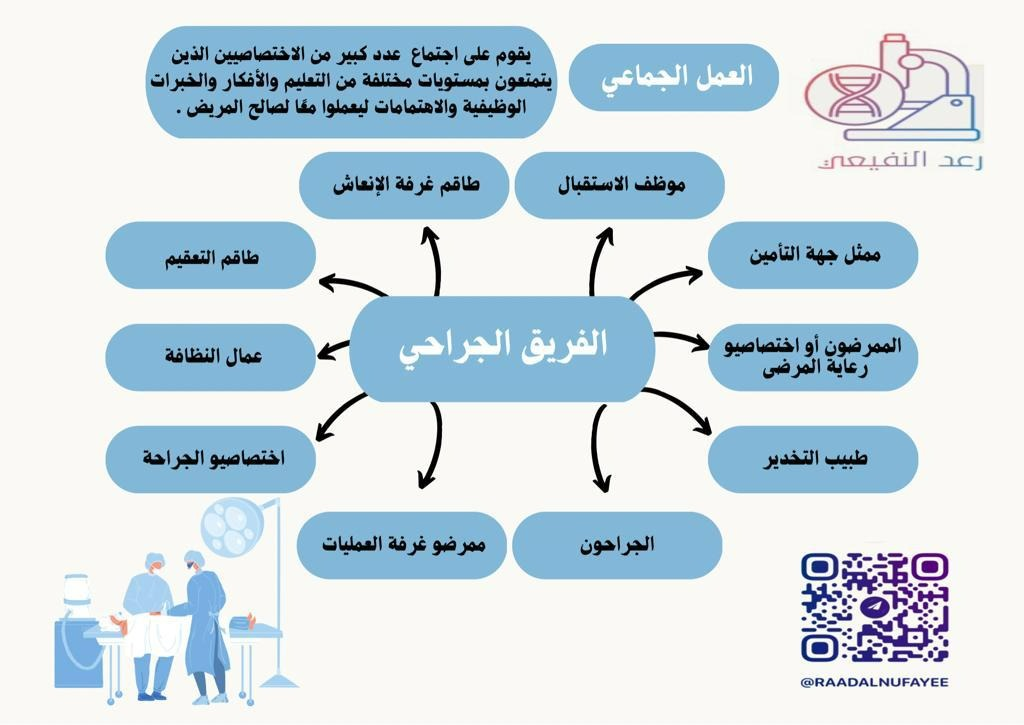 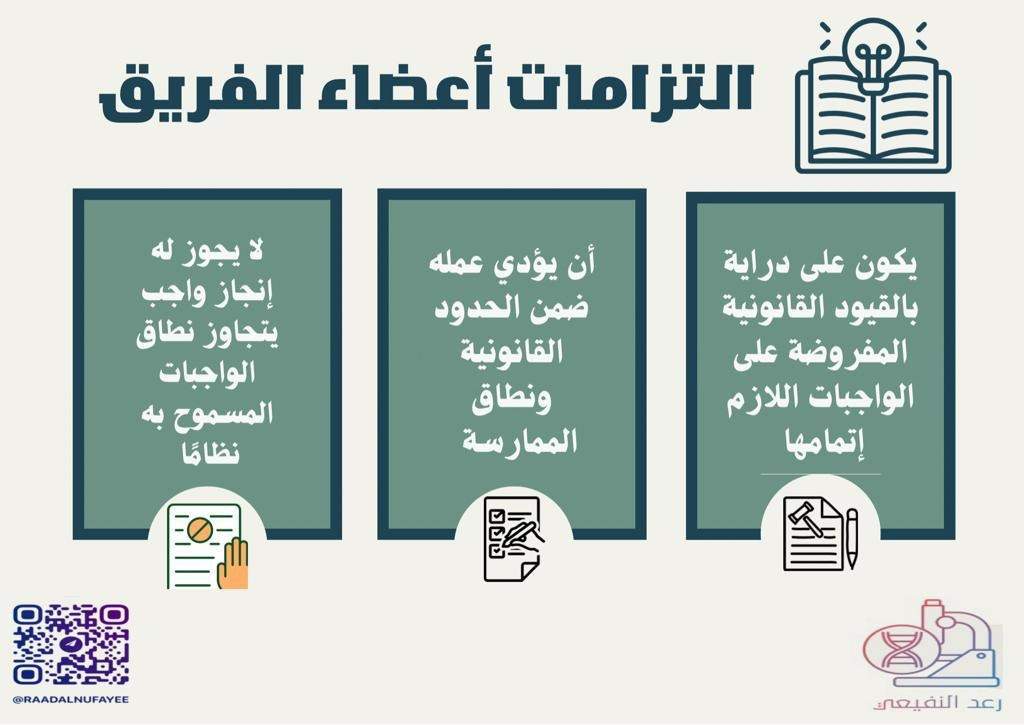 مبادئ العلوم الصحية 
اثراءات الفصل 4+5+6
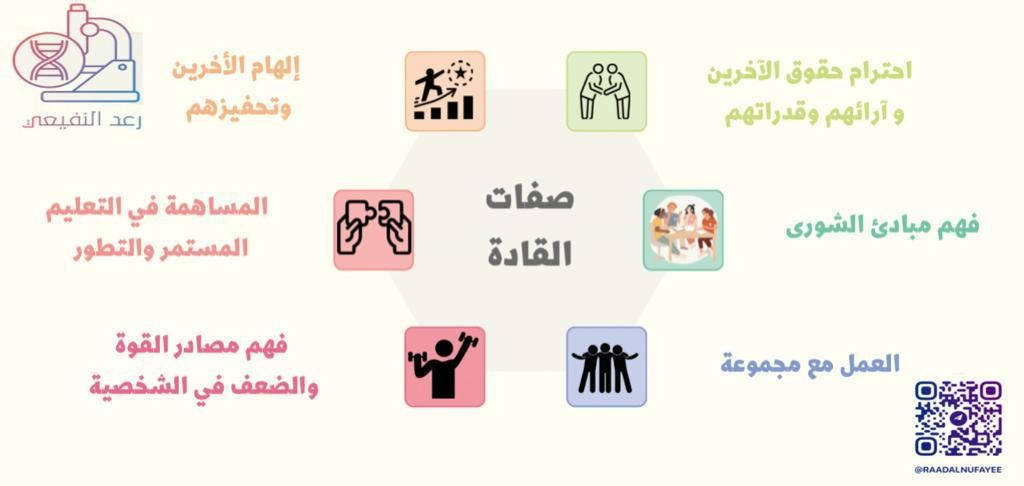 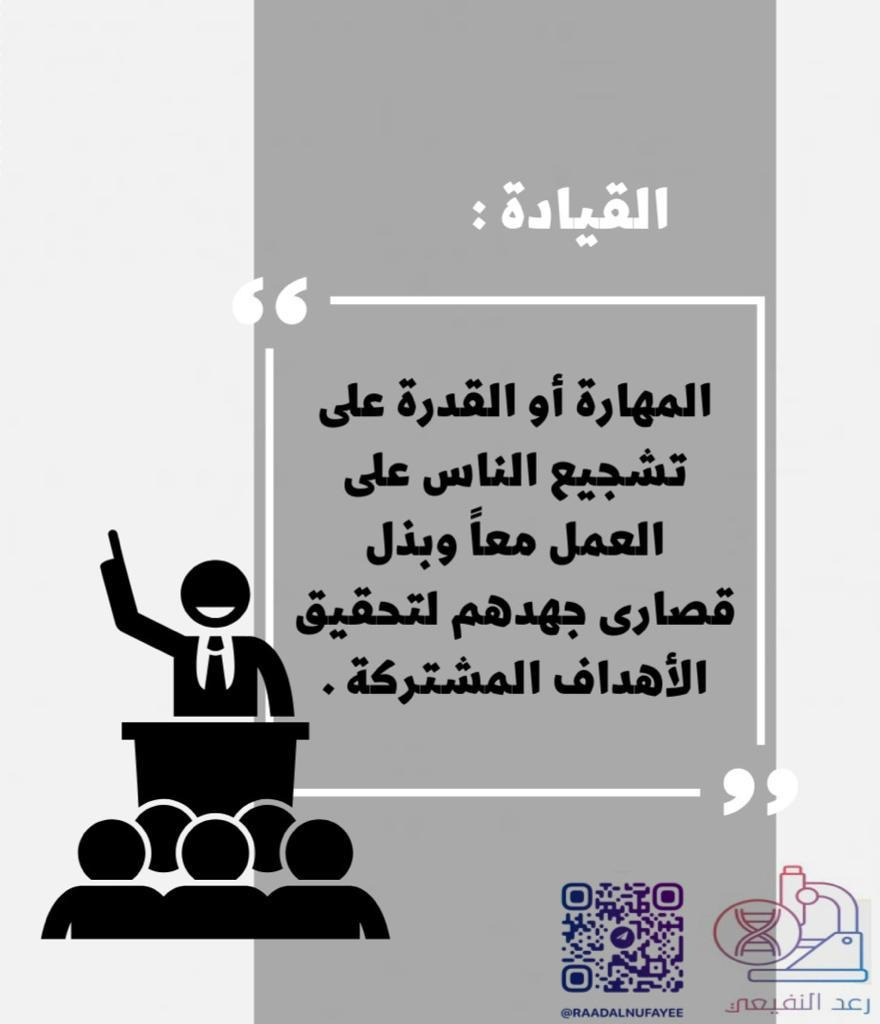 مبادئ العلوم الصحية 
اثراءات الفصل 4+5+6
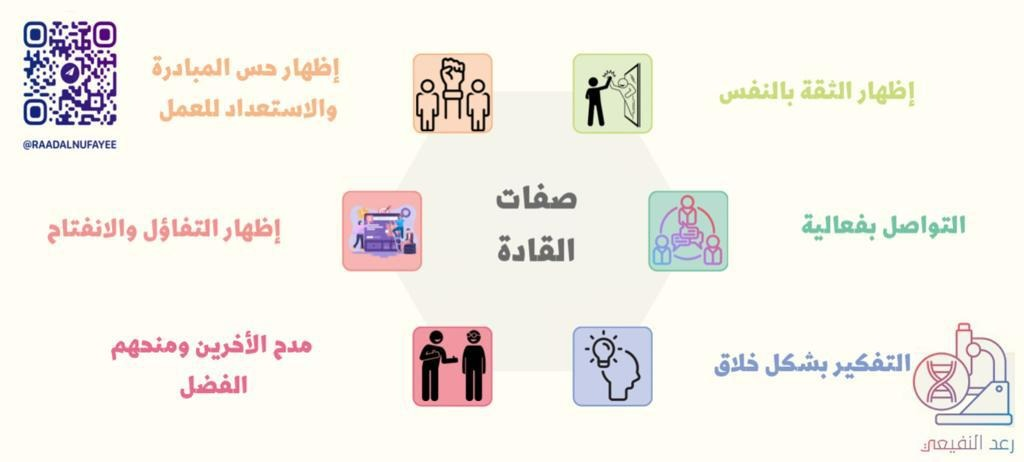 مبادئ العلوم الصحية 
اثراءات الفصل 4+5+6
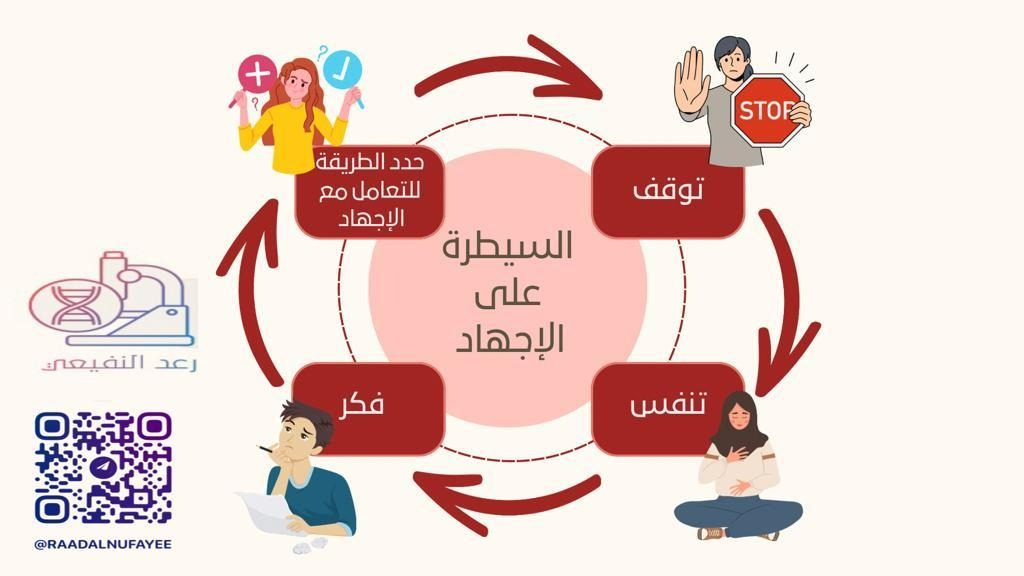 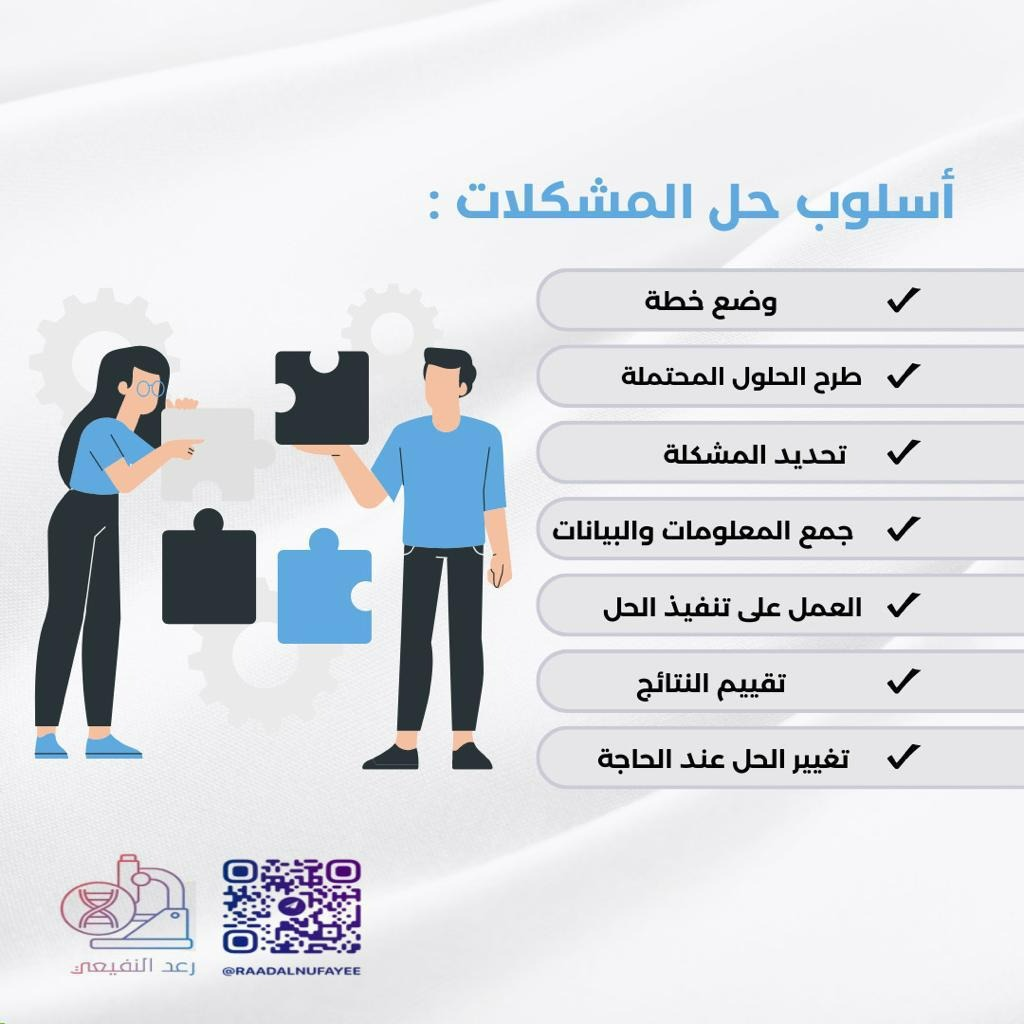 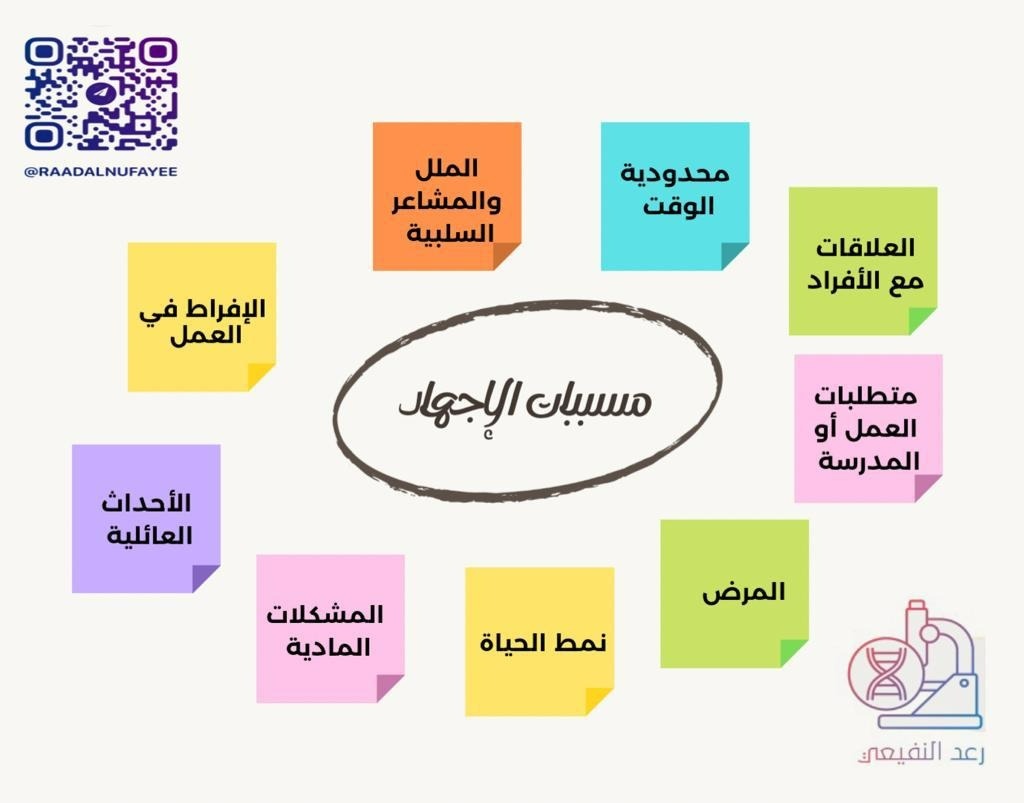 مبادئ العلوم الصحية 
اثراءات الفصل 4+5+6
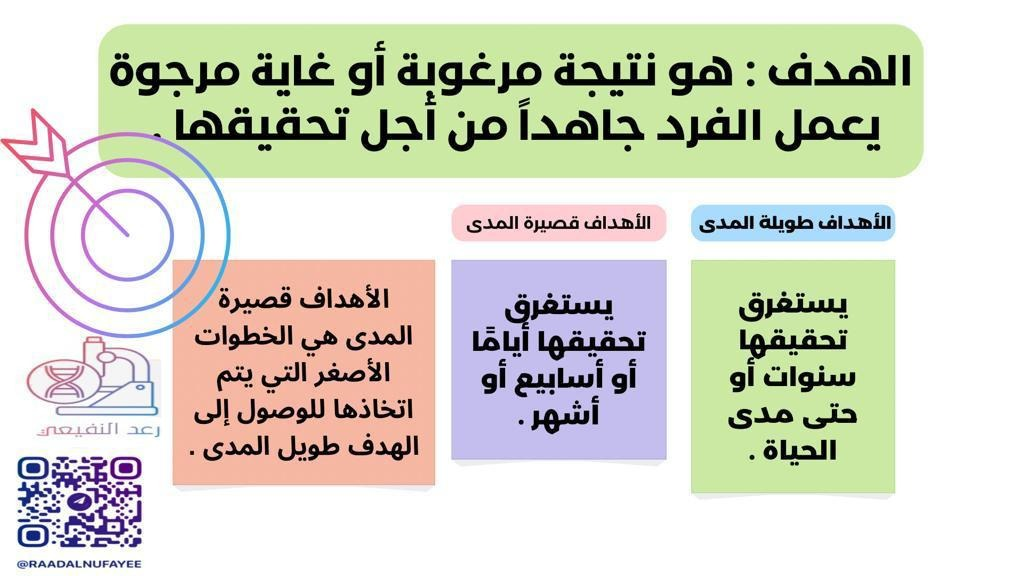 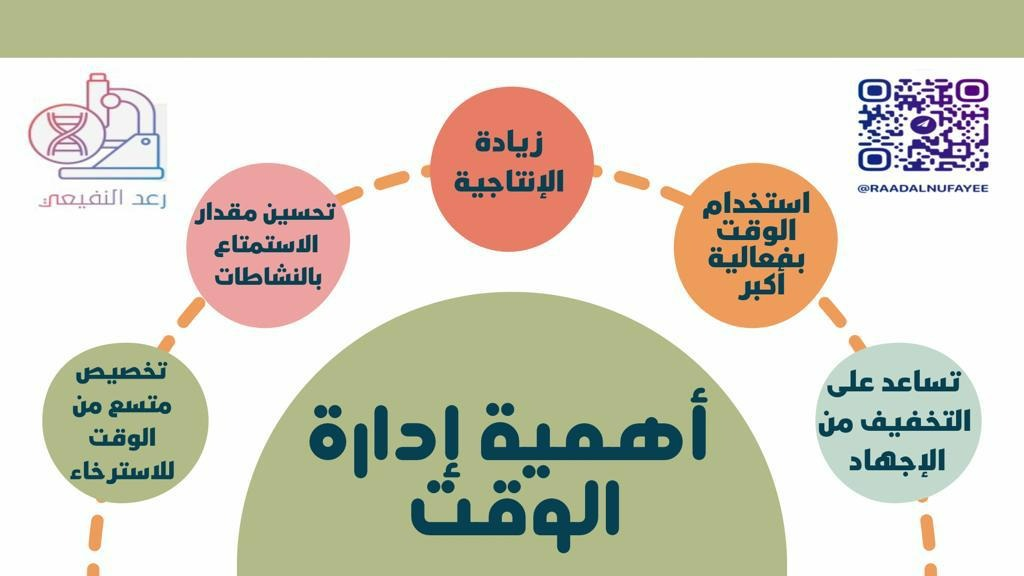 مبادئ العلوم الصحية 
اثراءات الفصل 4+5+6
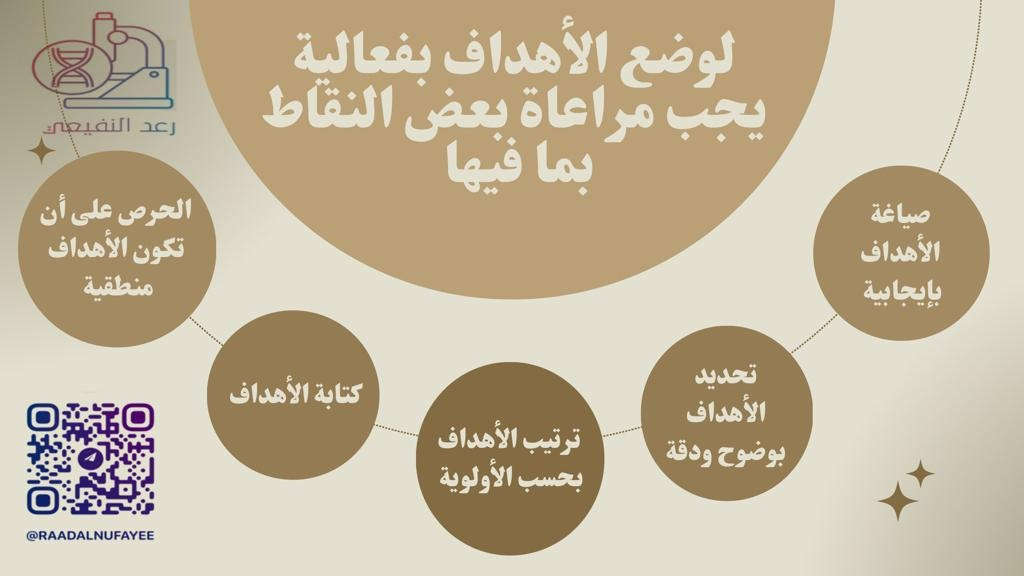 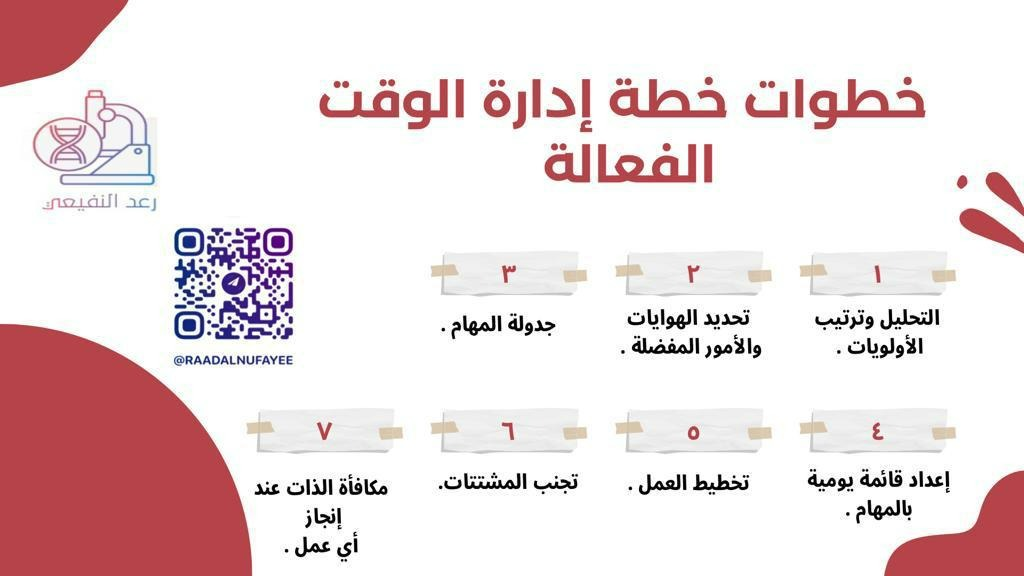 مبادئ العلوم الصحية 
اثراءات الفصل 4+5+6
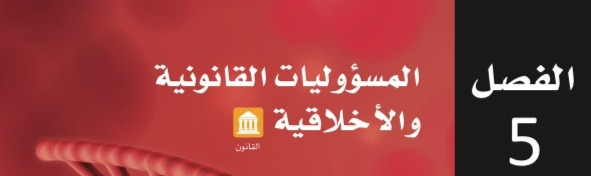 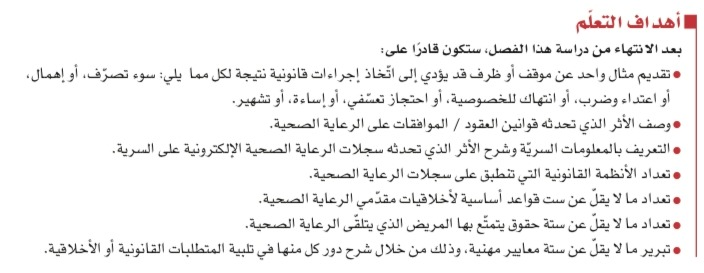 مبادئ العلوم الصحية 
اثراءات الفصل 4+5+6
مبادئ العلوم الصحية 
اثراءات الفصل 4+5+6
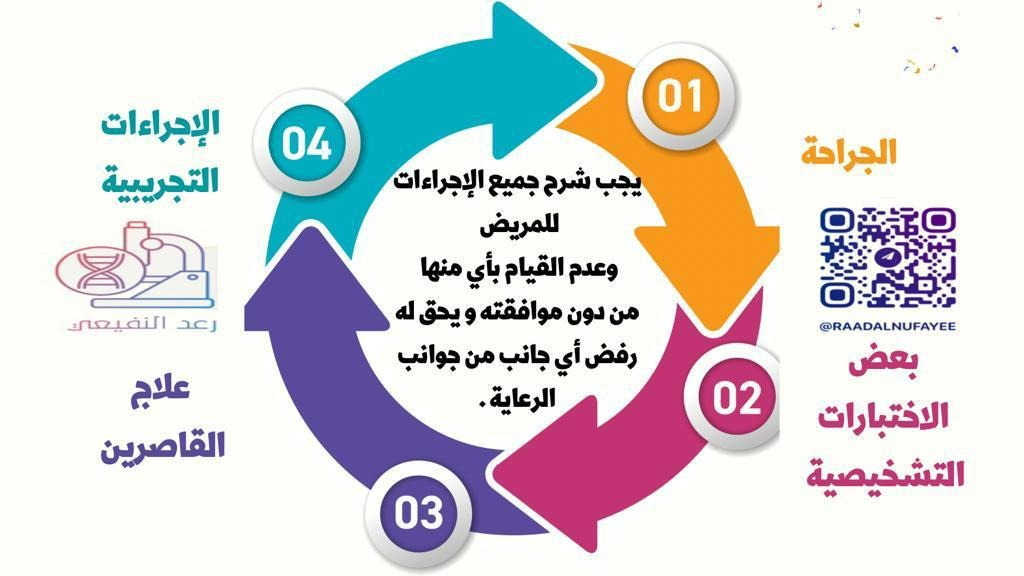 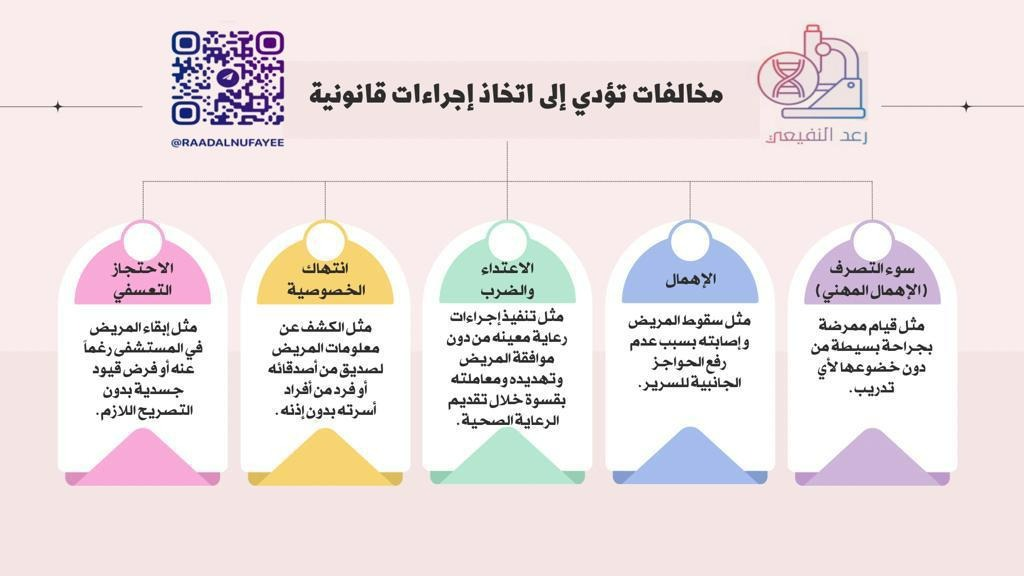 مبادئ العلوم الصحية 
اثراءات الفصل 4+5+6
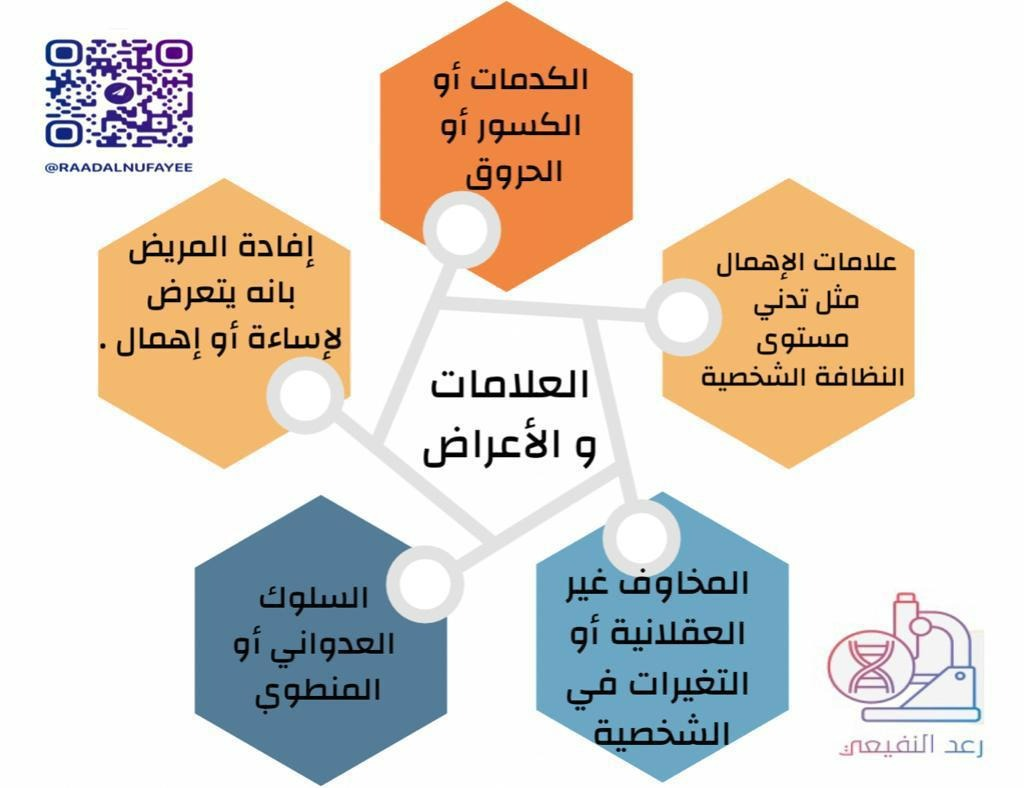 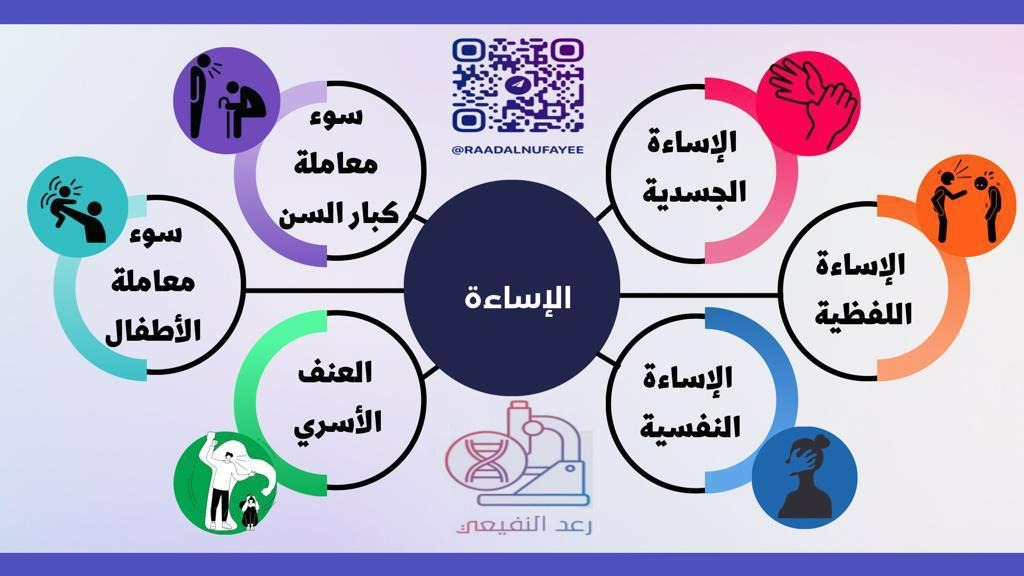 مبادئ العلوم الصحية 
اثراءات الفصل 4+5+6
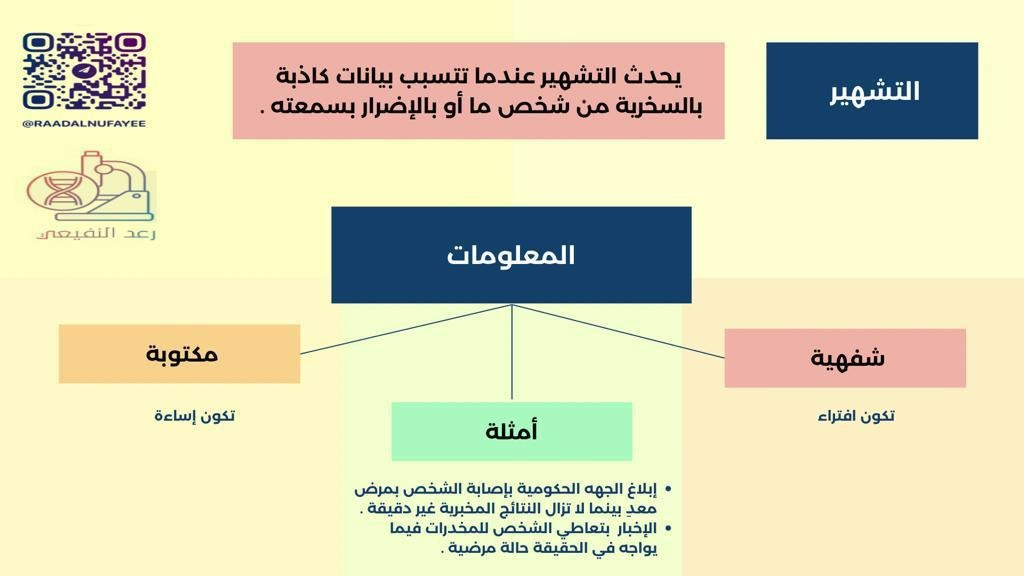 مبادئ العلوم الصحية 
اثراءات الفصل 4+5+6
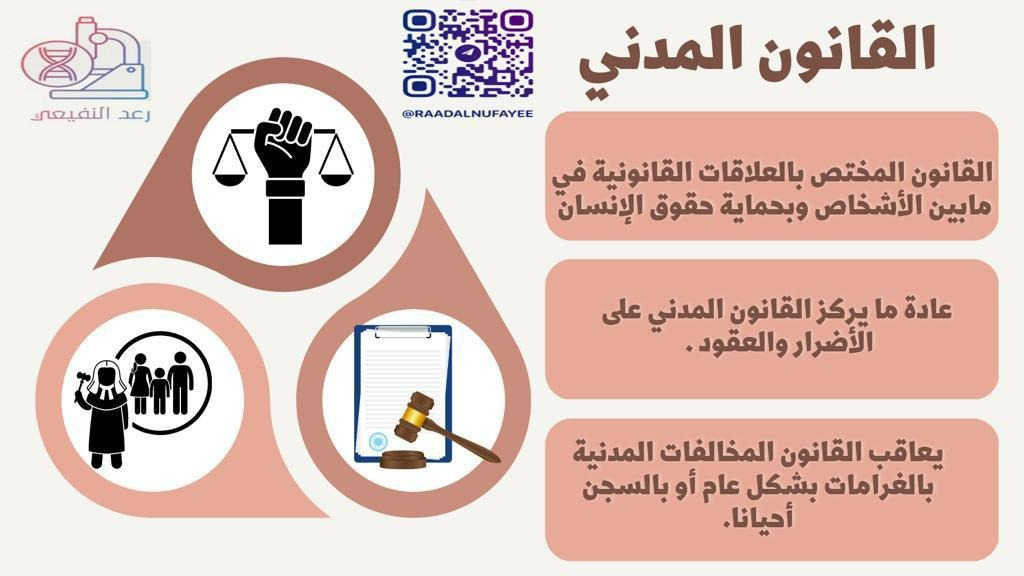 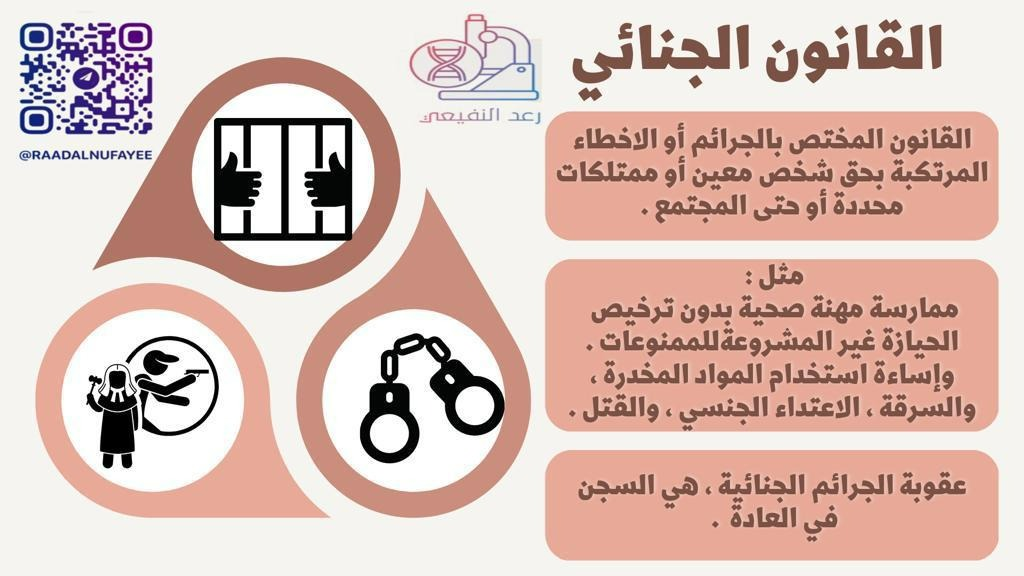 مبادئ العلوم الصحية 
اثراءات الفصل 4+5+6
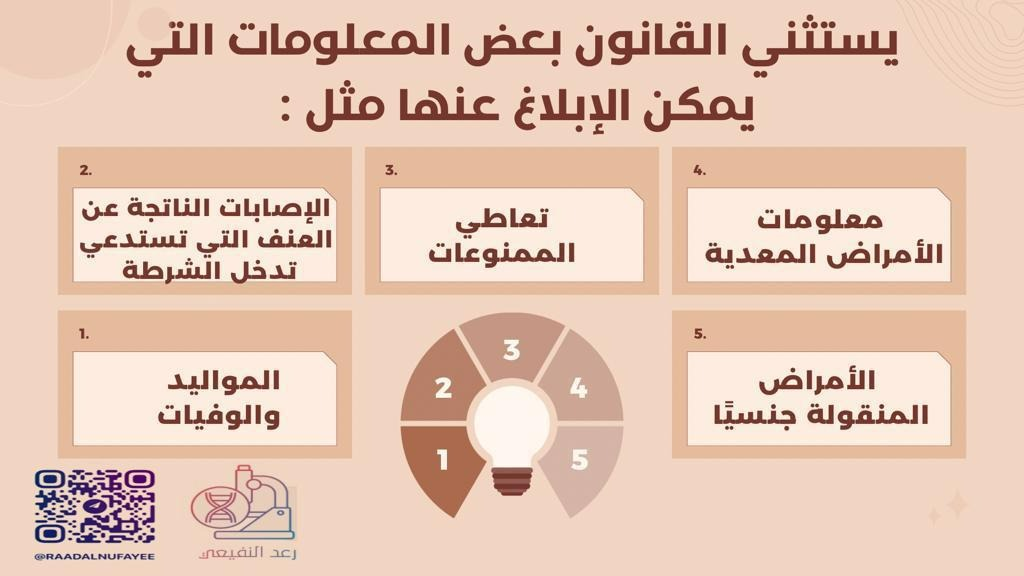 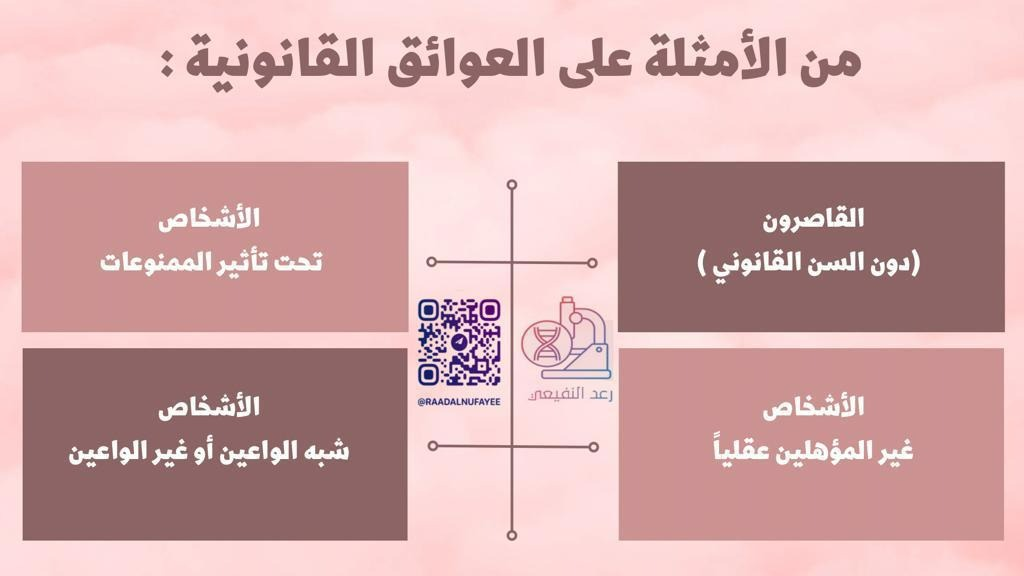 مبادئ العلوم الصحية 
اثراءات الفصل 4+5+6
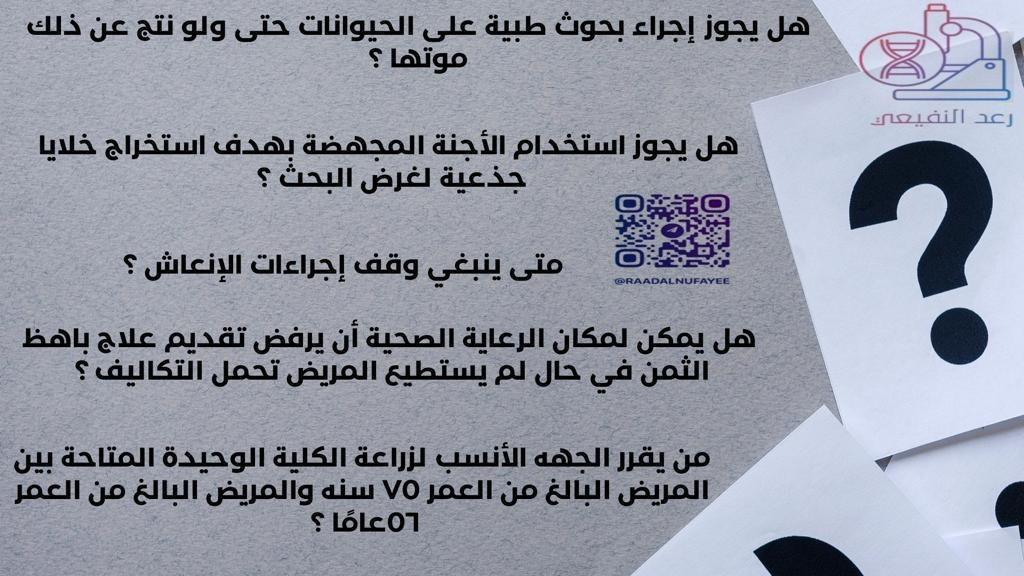 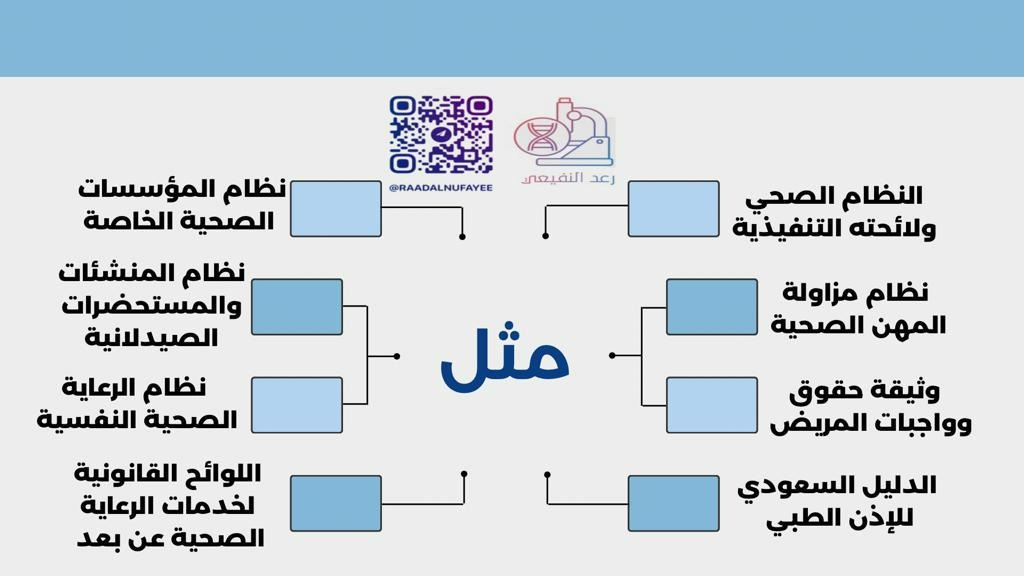 مبادئ العلوم الصحية 
اثراءات الفصل 4+5+6
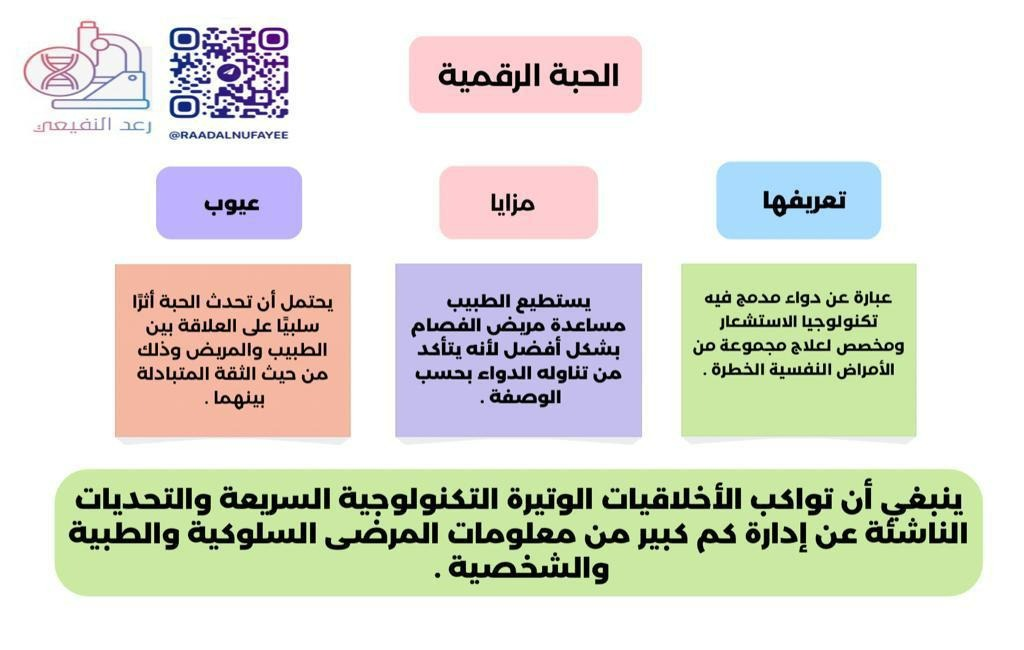 مبادئ العلوم الصحية 
اثراءات الفصل 4+5+6
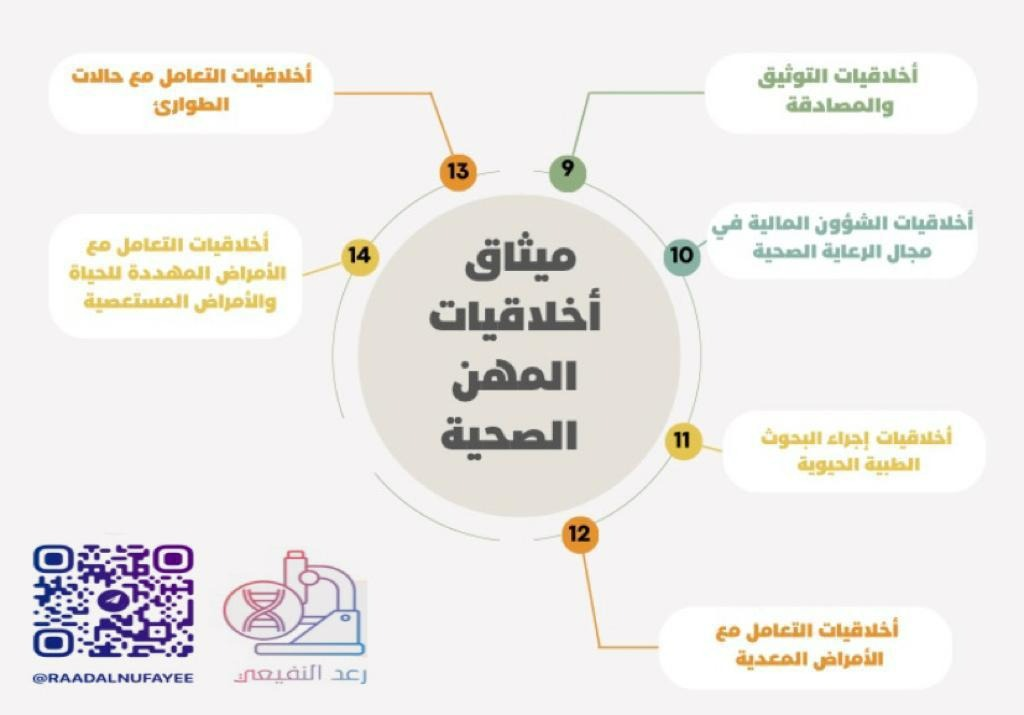 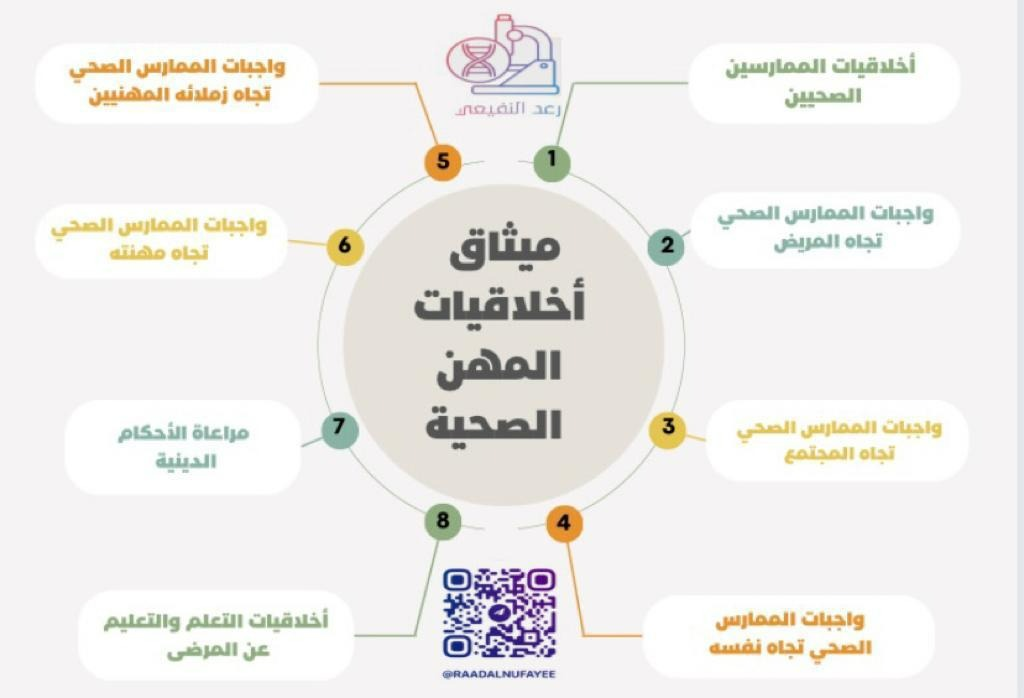 مبادئ العلوم الصحية 
اثراءات الفصل 4+5+6
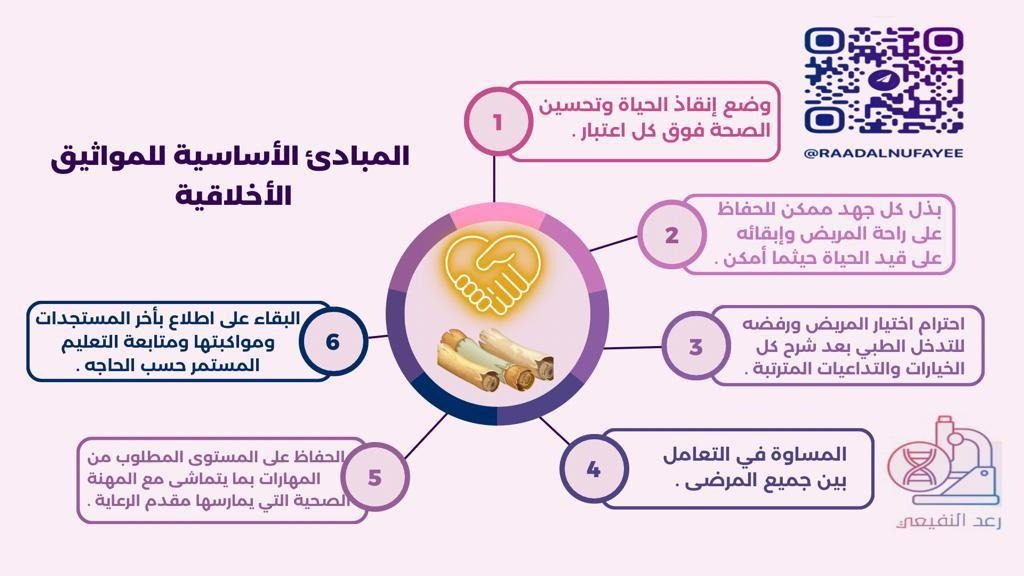 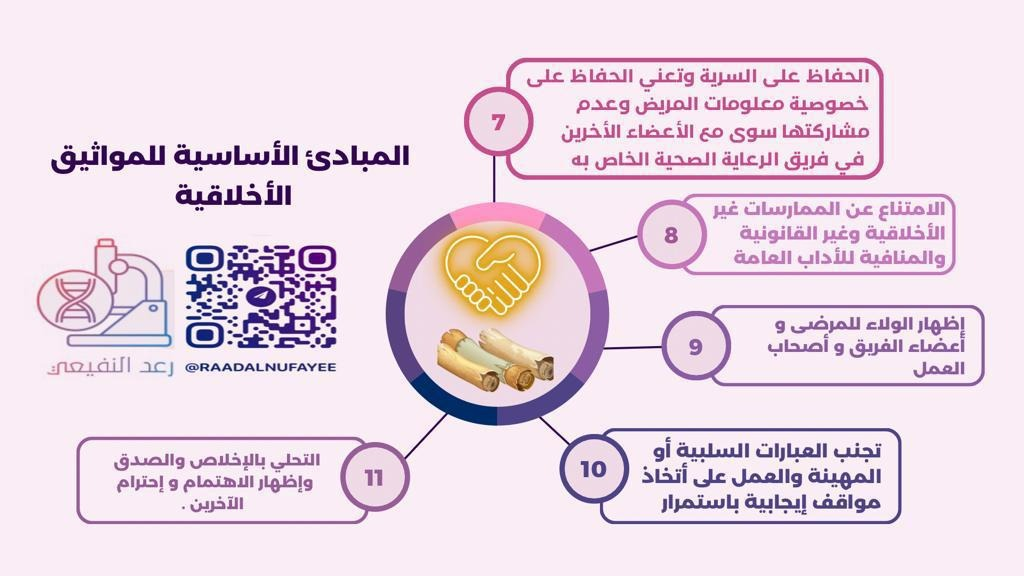 مبادئ العلوم الصحية 
اثراءات الفصل 4+5+6
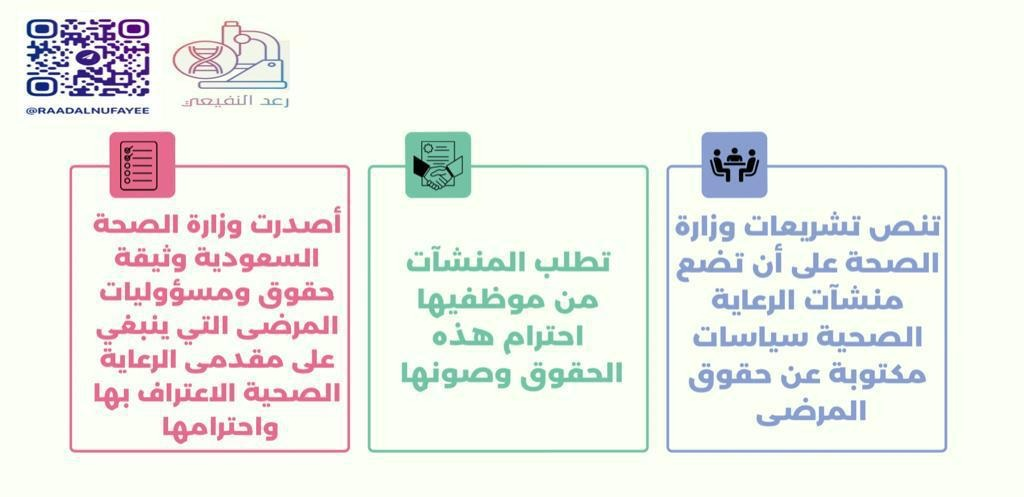 مبادئ العلوم الصحية 
اثراءات الفصل 4+5+6
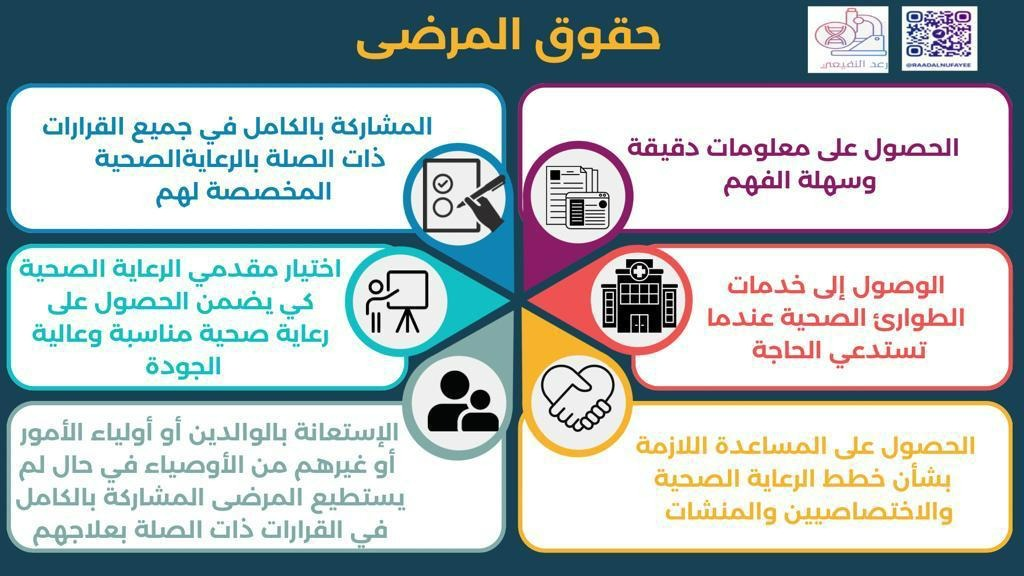 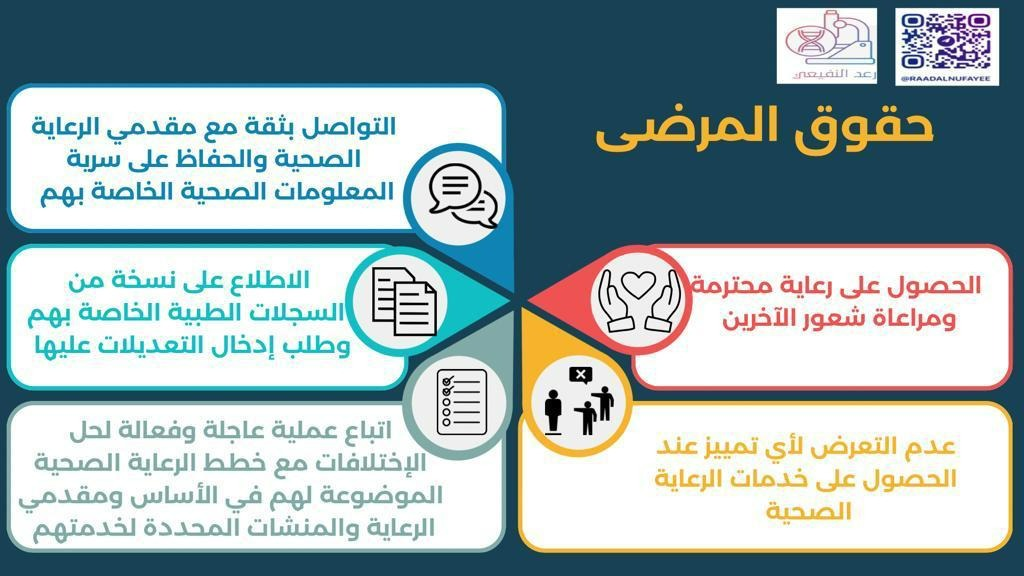 مبادئ العلوم الصحية 
اثراءات الفصل 4+5+6
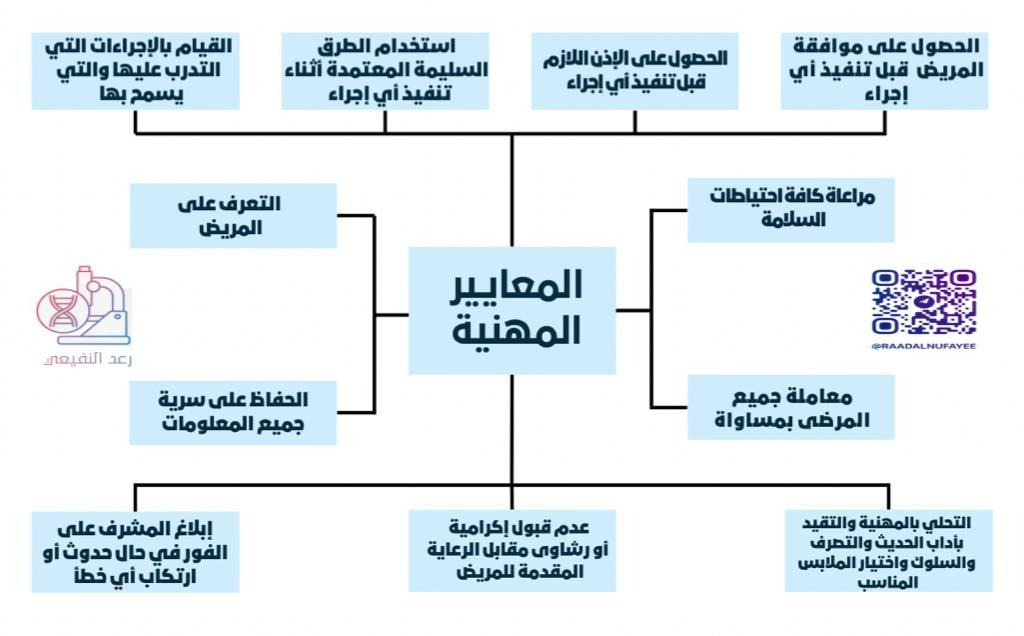 مبادئ العلوم الصحية 
اثراءات الفصل 4+5+6
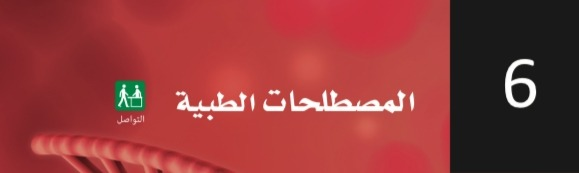 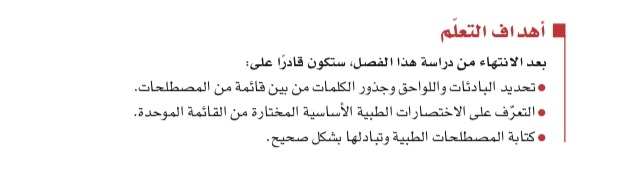 مبادئ العلوم الصحية 
اثراءات الفصل 4+5+6
مبادئ العلوم الصحية 
اثراءات الفصل 4+5+6
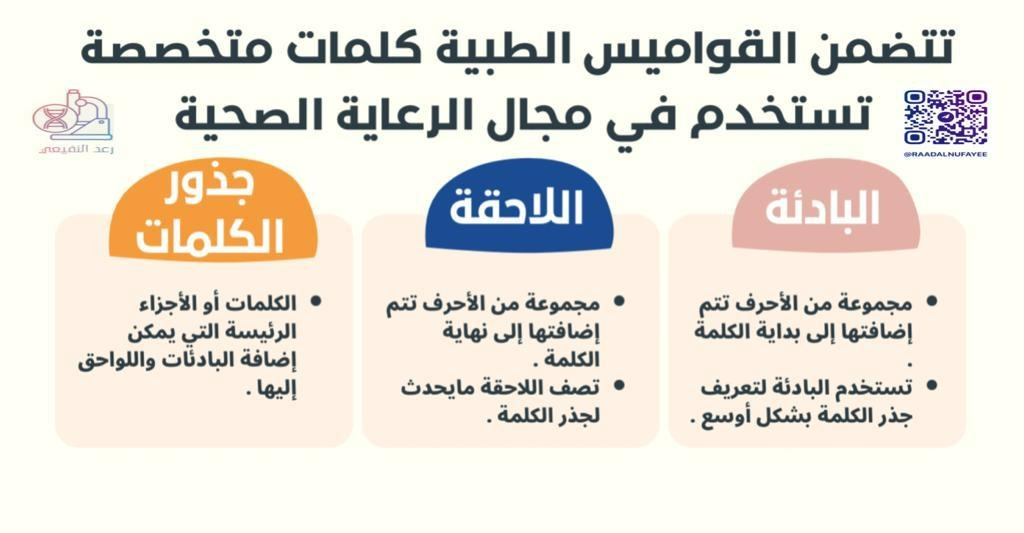 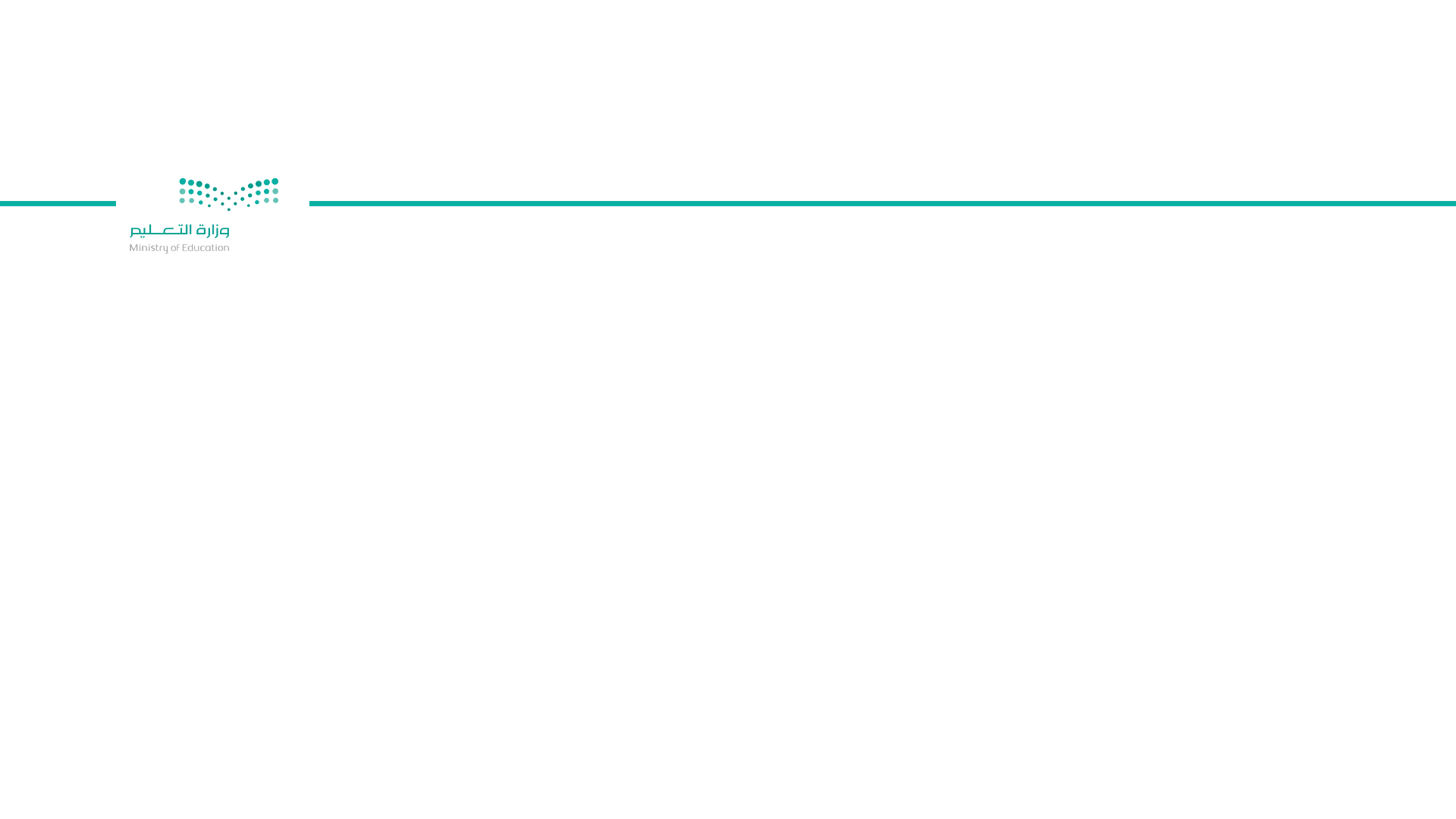 Record a Presentation
مبادئ العلوم الصحية 1-1
تفسير أجزاء الكلمات2
Use the Camtasia Add-in to record your presentations. Start by going to the Add-ins tab.
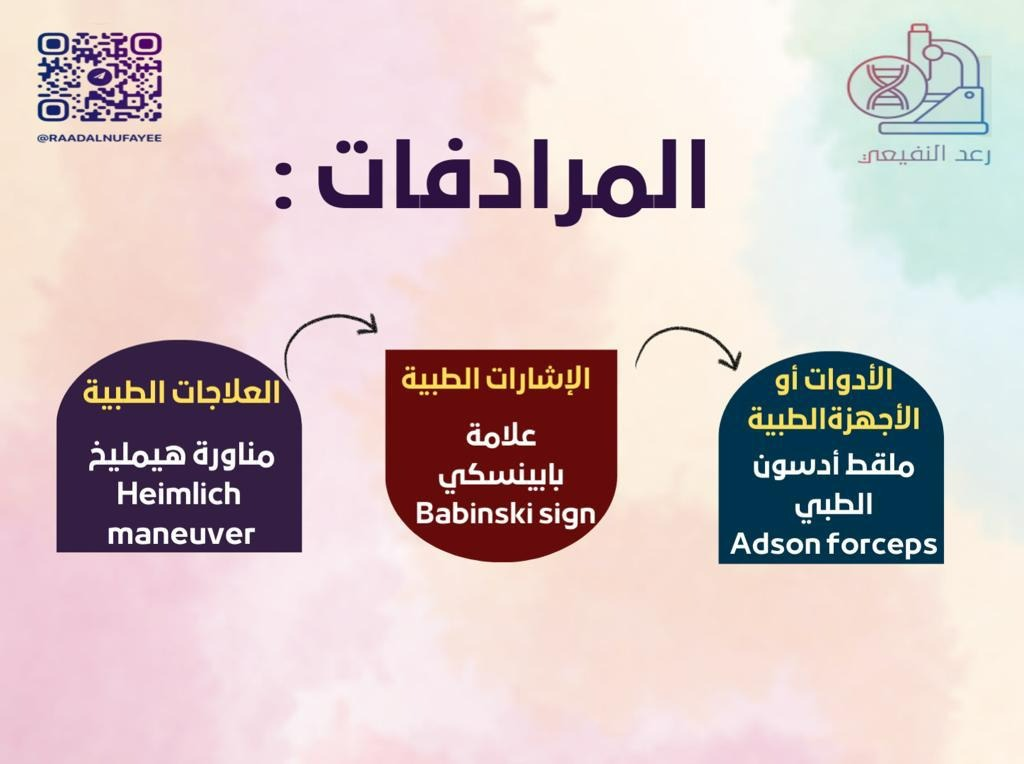 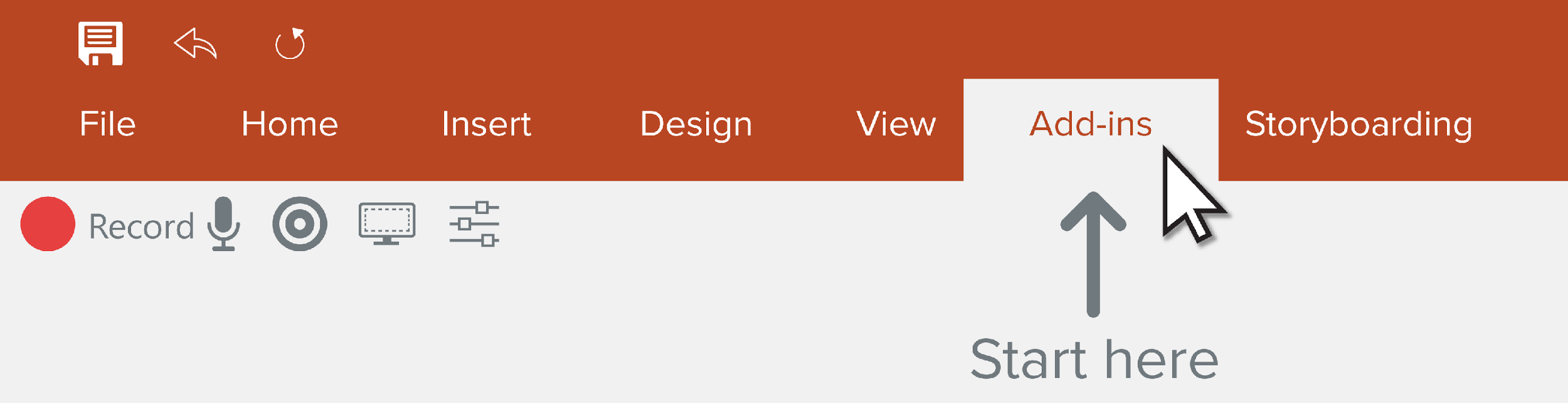 مبادئ العلوم الصحية 
اثراءات الفصل 4+5+6
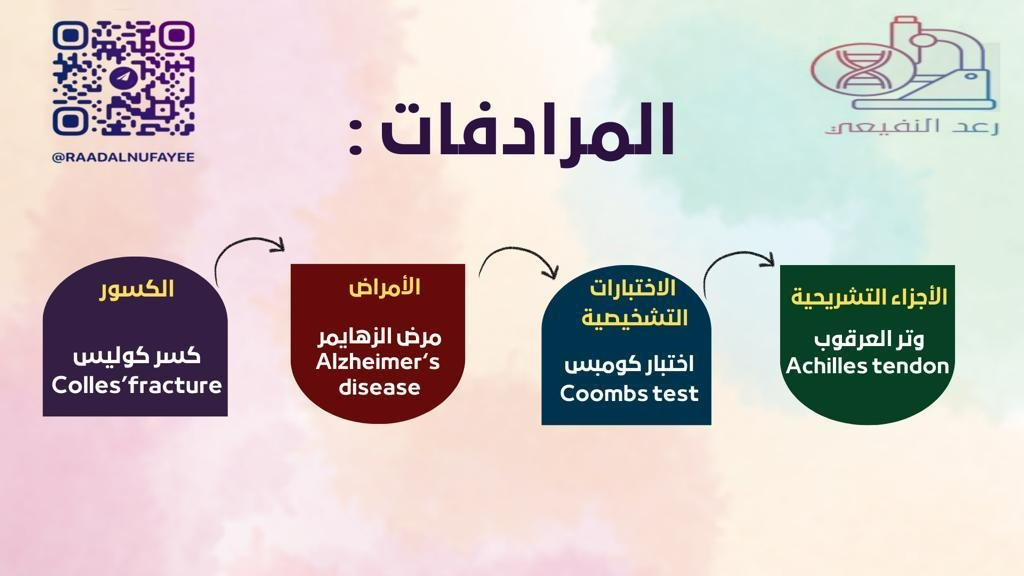 مبادئ العلوم الصحية 
اثراءات الفصل 4+5+6
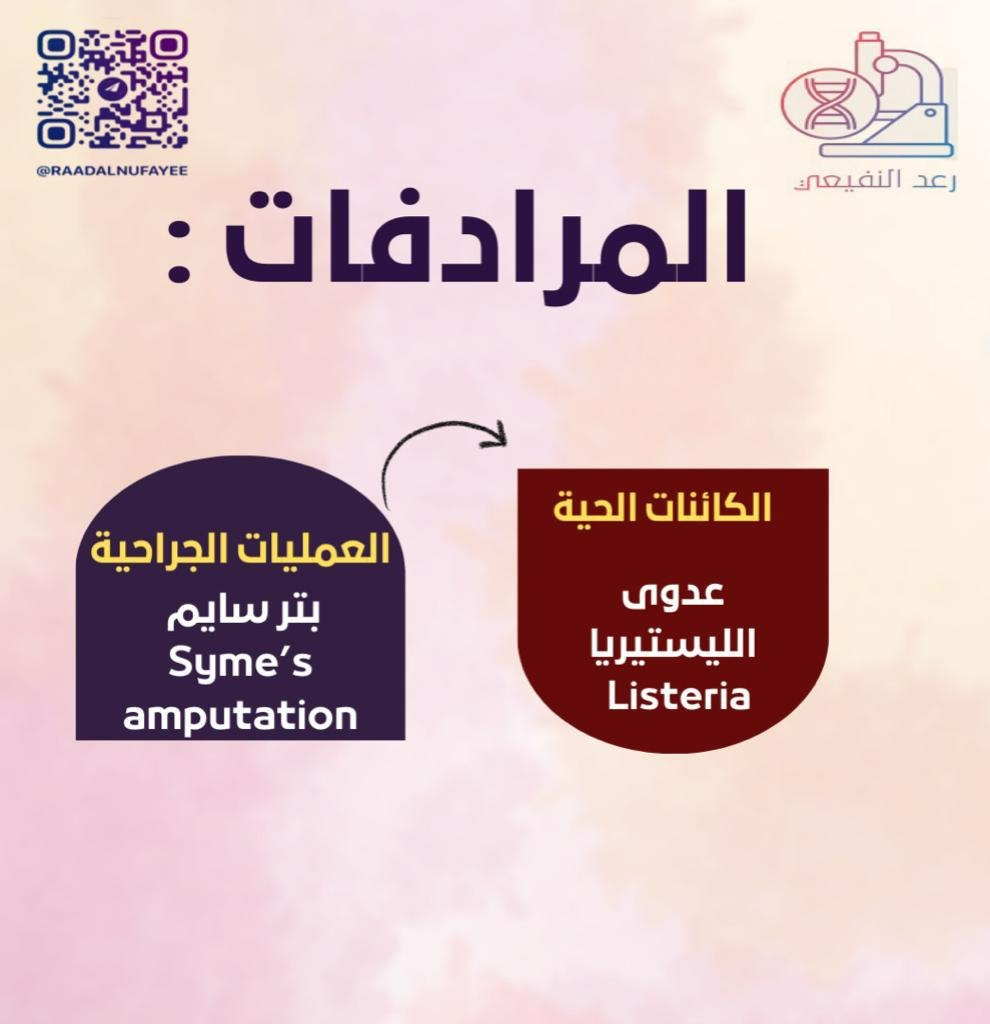 مبادئ العلوم الصحية 
اثراءات الفصل 4+5+6
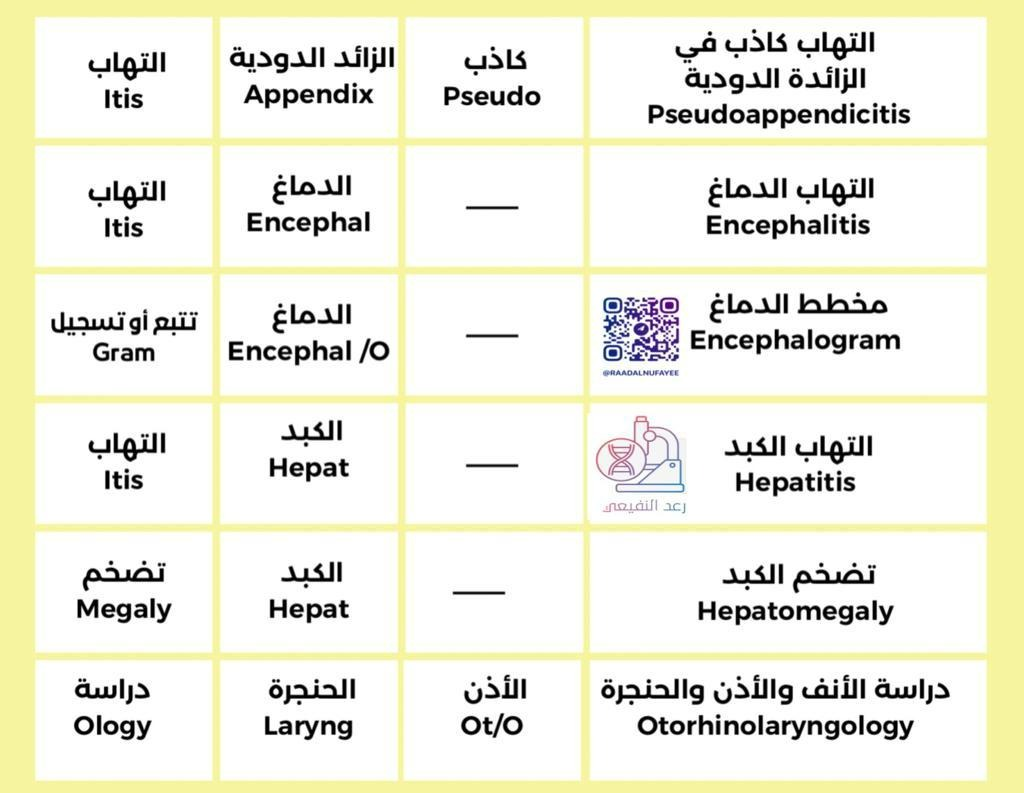 مبادئ العلوم الصحية 
اثراءات الفصل 4+5+6
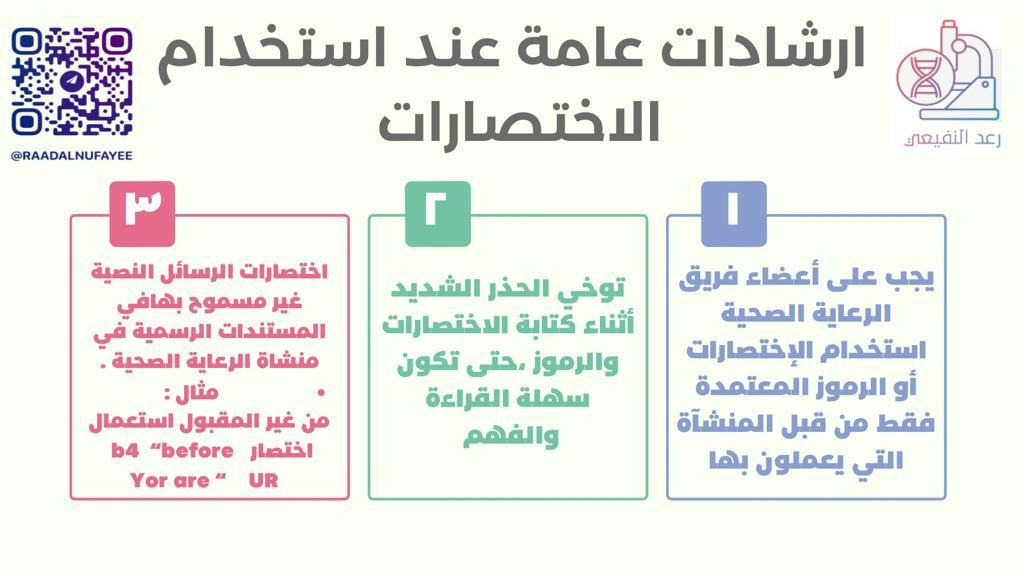 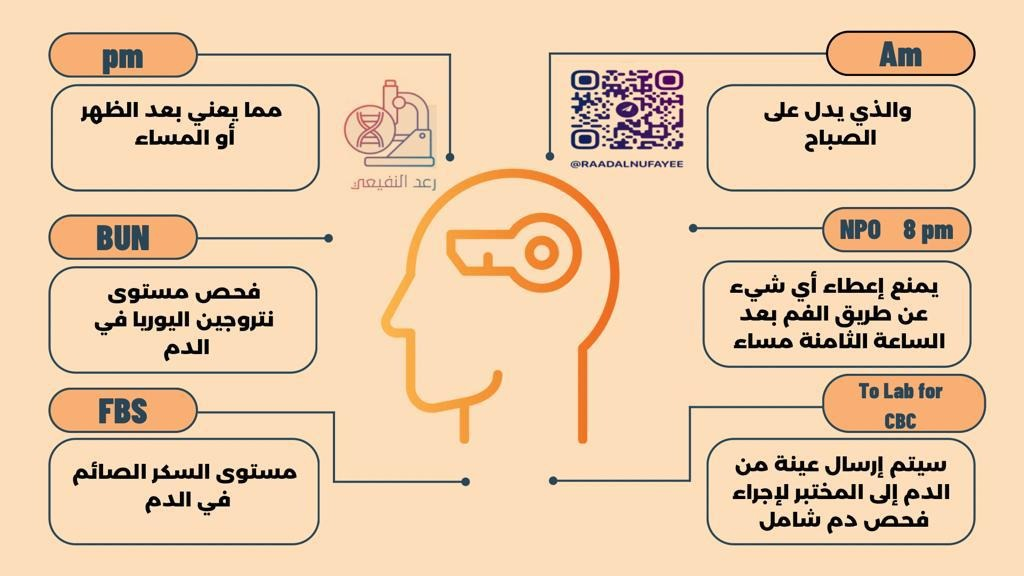 مبادئ العلوم الصحية 
اثراءات الفصل 4+5+6
رجائي لكم بالتوفيق ....